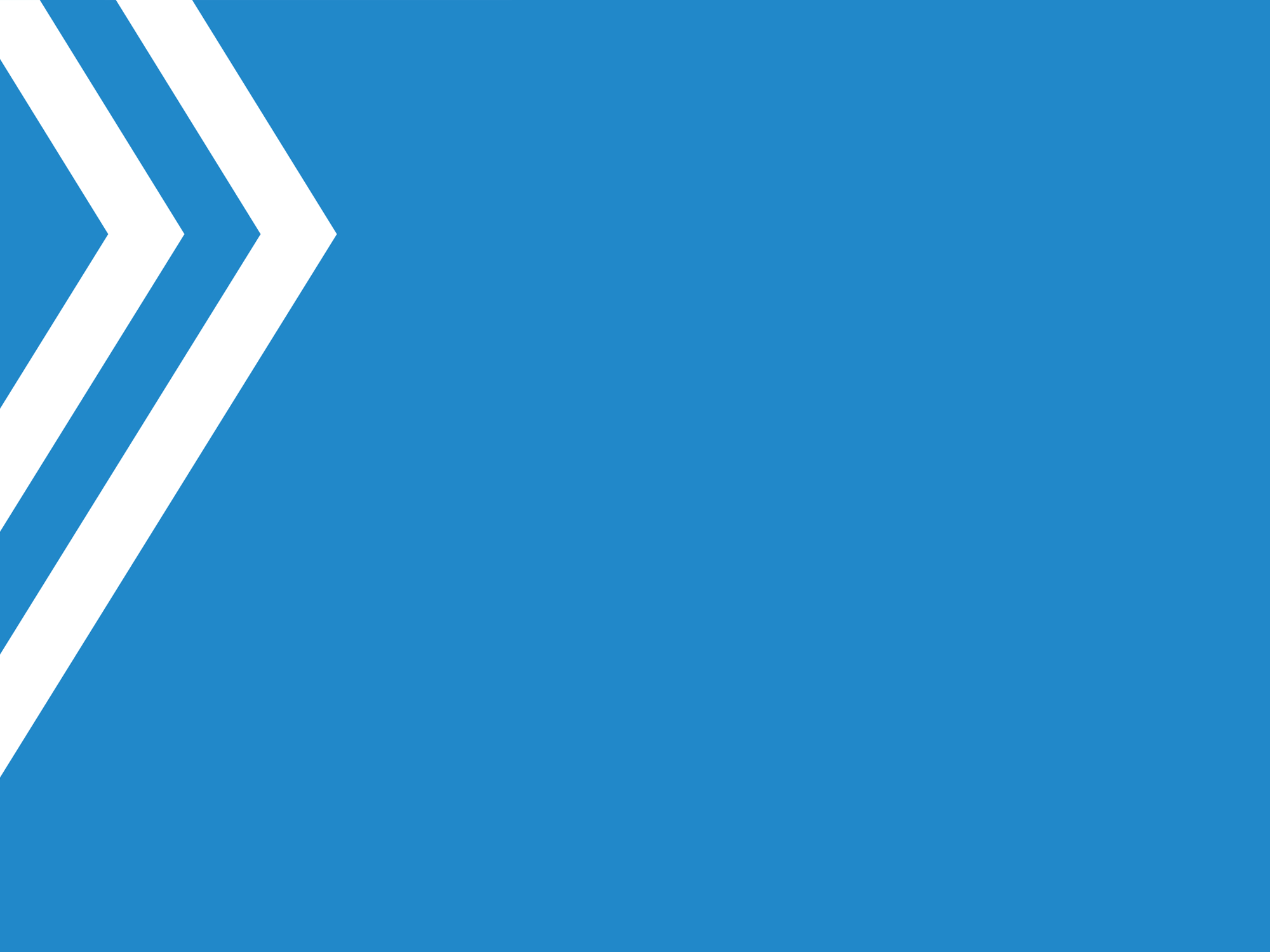 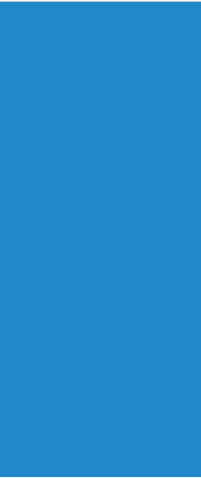 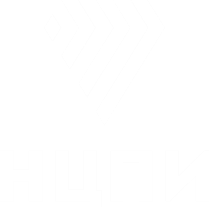 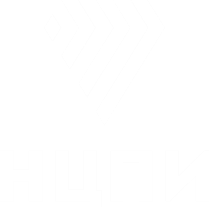 СТАНОВЛЕНИЕ И РАЗВИТИЕ ПУБЛИЧНЫХ ЦЕНТРОВ ДОСТУПА К ПРАВОВОЙ ИНФОРМАЦИИ В УСЛОВИЯХ ЦИФРОВИЗАЦИИ
ЦИФРОВИЗАЦИЯ И ПУБЛИЧНЫЕ ЦЕНТРЫ ДОСТУПА К ПРАВОВОЙ ИНФОРМАЦИИ БЕЛАРУСИ:
 ВЗГЛЯД В БУДУЩЕЕ


Мательский Андрей Францевич
директор Национального центра правовой информации Республики Беларусь
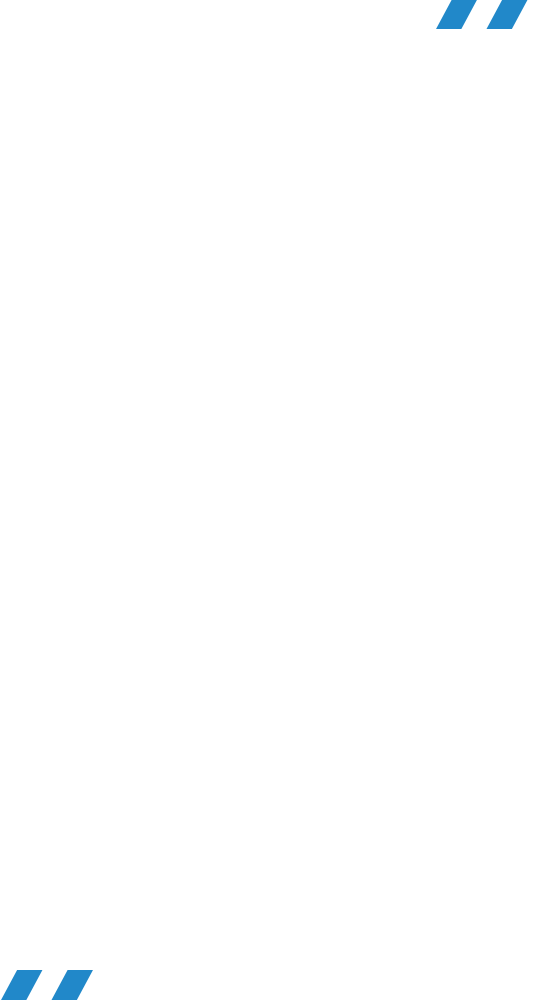 ЭТАПЫ РАЗВИТИЯ публичных центров правовой информации
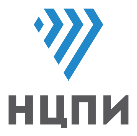 © 2023 НЦПИ    Мы делаем право доступным для всех!
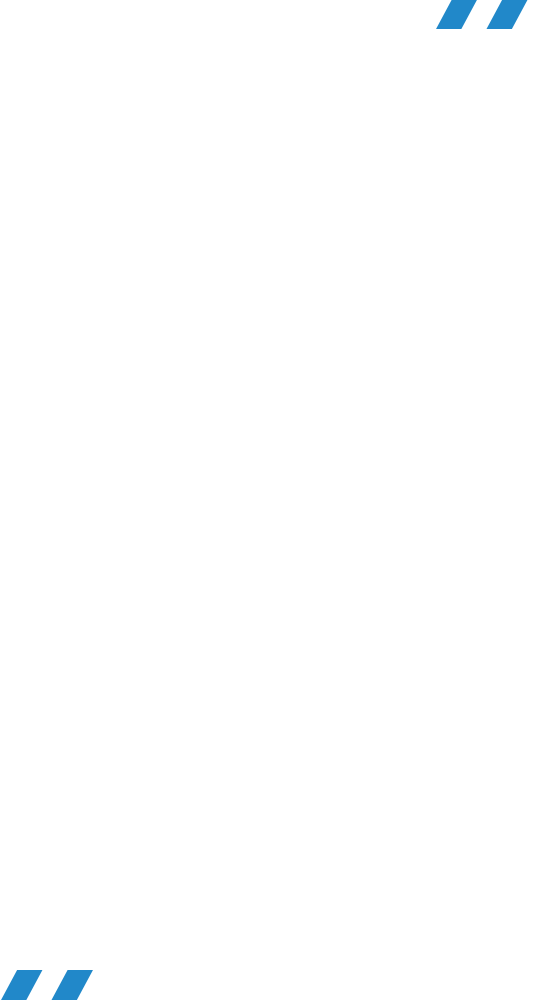 ОРГАНИЗАЦИОННО-ФУНКЦИОНАЛЬНЫЙ этап развития публичных центров правовой информации(1998–2006 гг.)
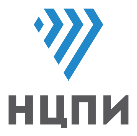 Миссия ПЦПИ:
Цель – развитие и совершенствование единой государственной системы правовой информации, обеспечение конституционного права граждан на получение полной, официальной и актуальной правовой информации и повышение правовой культуры общества.
Задачи ПЦПИ: 
обеспечение свободного доступа граждан к правовой информации, содержащейся на бумажных носителях и в компьютерных базах и банках данных, создаваемых НЦПИ; 

оказание помощи по пользованию такими базами 
и банками данных.
Ресурсы ПЦПИ:

печатные издания НЦПИ (тексты Конституции, кодексов, законов и иных НПА);

компьютерный банк данных правовой информации, государственные информационно-правовые ресурсы сети Интернет: Национальный правовой Интернет-портал Республики Беларусь, etalonline.by.
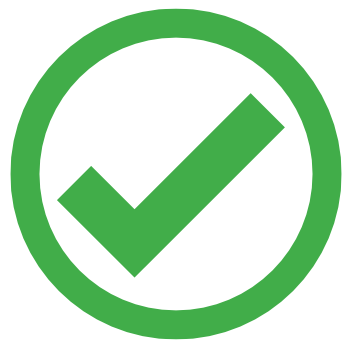 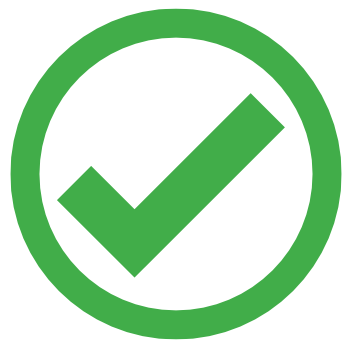 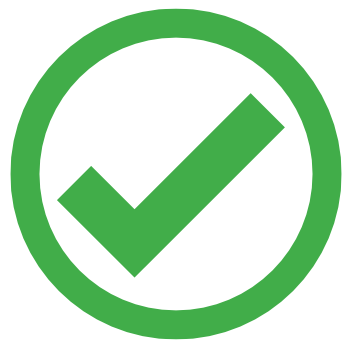 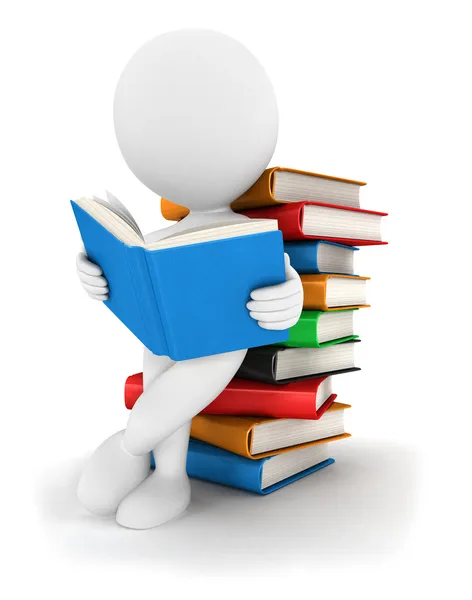 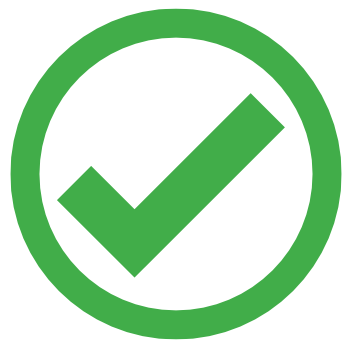 ПЦПИ функционируют преимущественно как каналы информирования населения об актуальном законодательстве.
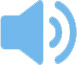 © 2023 НЦПИ    Мы делаем право доступным для всех!
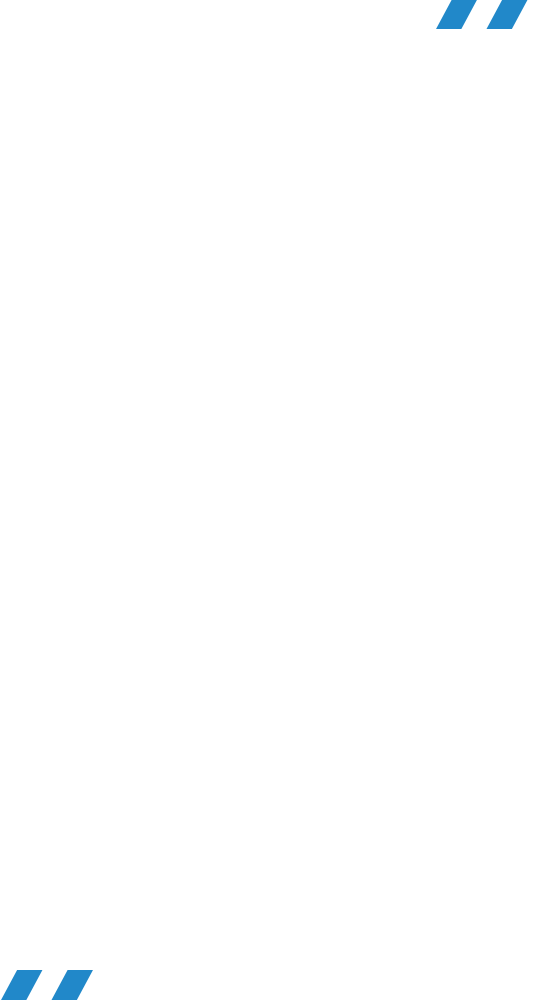 информационно-коммуникативный этап развитияпубличных центров правовой информации(2007–2021 гг.)
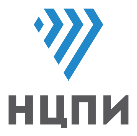 Миссия ПЦПИ:
Цель – реализация государственных гарантий обеспечения права граждан на получение правовой информации; содействие правовому просвещению, повышению правовой информированности и правовой культуры граждан; содействие популяризации государственных информационно-правовых ресурсов.
Задачи ПЦПИ: 
организация свободного доступа граждан к правовой информации; 

формирование фонда печатных и электронных изданий, государственных информационно-правовых ресурсов; 

использование эффективных форм и методов библиотечного, информационного и справочно-библиографического обслуживания в целях формирования правовых знаний, уважительного отношения к праву.
Ресурсы ПЦПИ:

информационно-поисковые системы «ЭТАЛОН» и  «ЭТАЛОН-ONLINE»;

государственные информационно-правовые ресурсы сети Интернет: Национальный правовой Интернет-портал Республики Беларусь, Детский правовой сайт, Правовой форум Беларуси;

печатные издания НЦПИ (тексты Конституции, кодексов, законов и иных НПА).
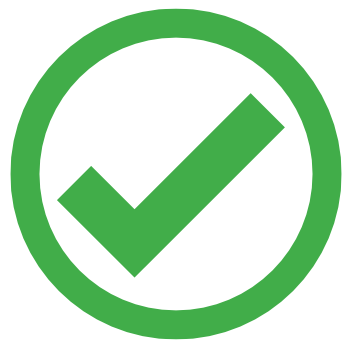 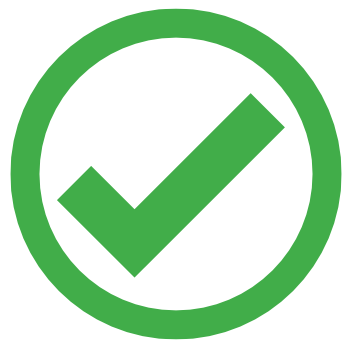 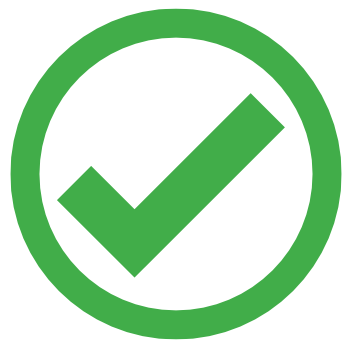 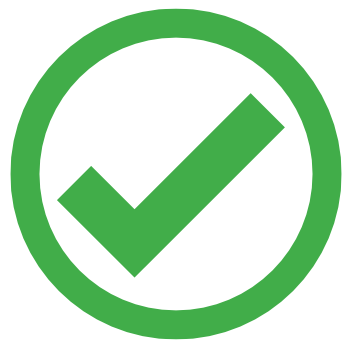 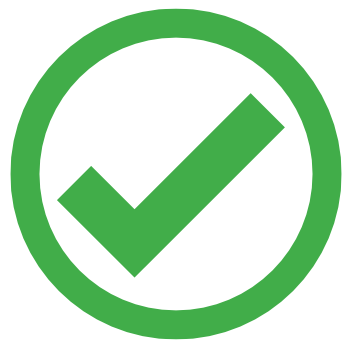 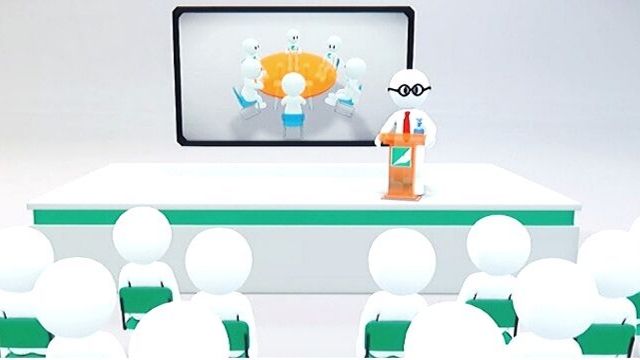 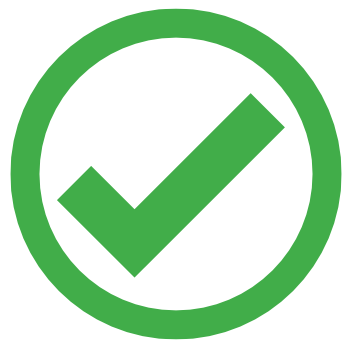 © 2023 НЦПИ    Мы делаем право доступным для всех!
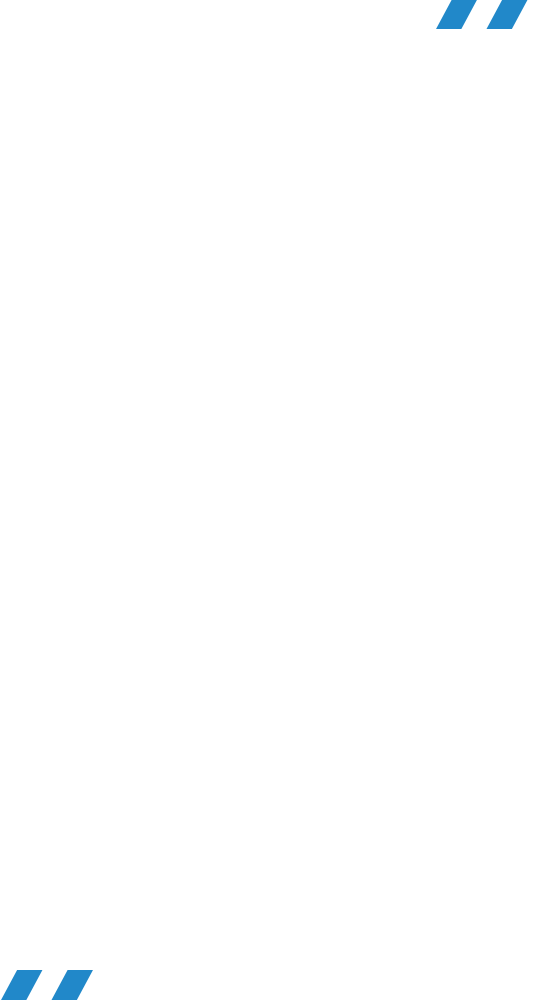 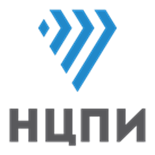 ИНФОРМАЦИОННО-ПРАВОВЫЕ РЕСУРСЫ НЦПИ
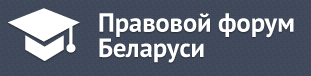 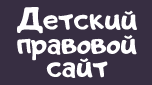 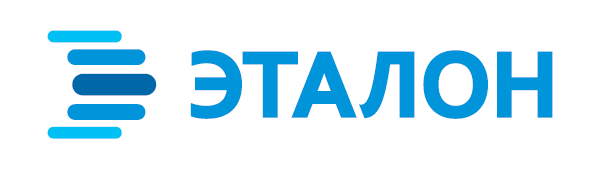 Правовой форум Беларуси
www.forumpravo.by
Детский правовой сайт
http://mir.pravo.by/
Информационно-поисковая система «ЭТАЛОН»
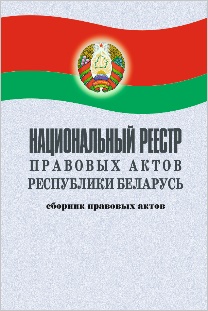 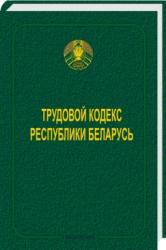 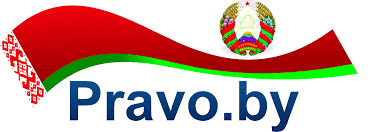 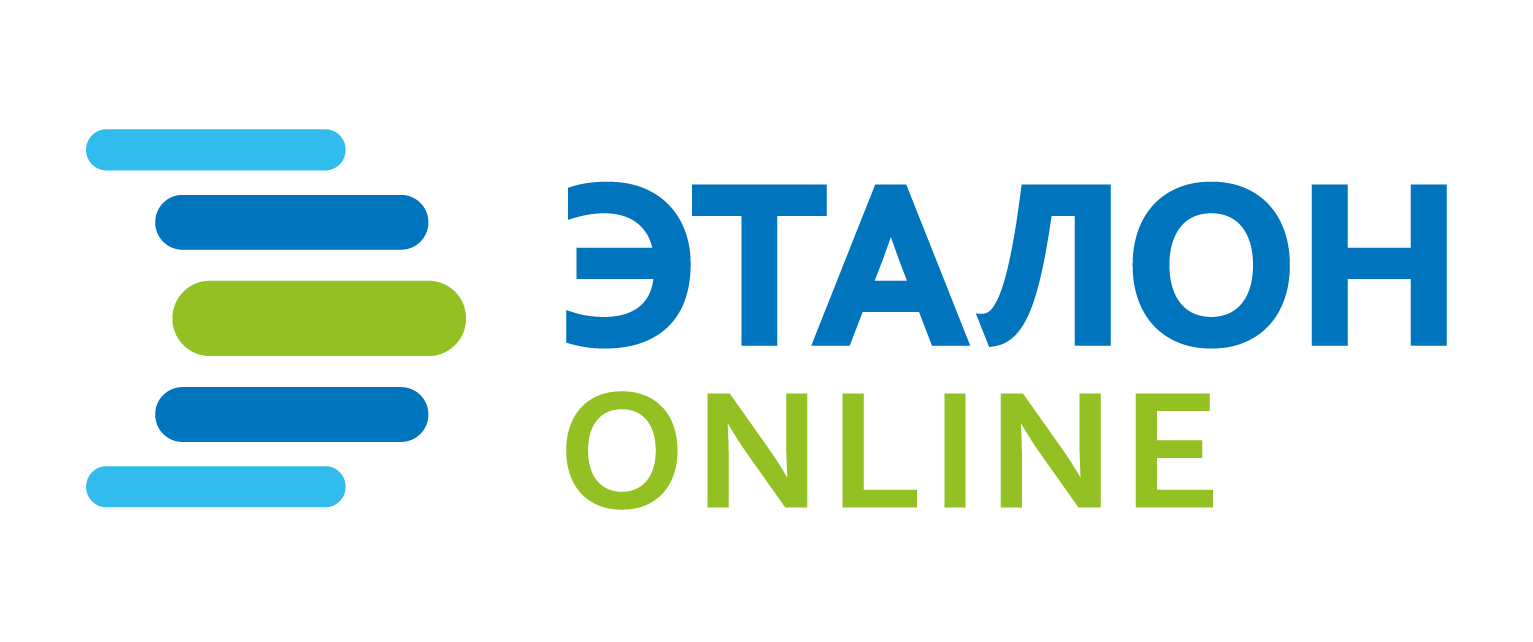 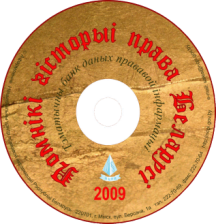 Национальный правовой Интернет-портал Республики Беларусь
www.pravo.by (www.law.by)
Информационно-поисковая система «ЭТАЛОН-ONLINE»
www.etalonline.by
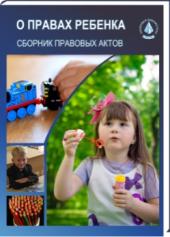 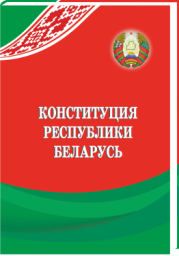 © 2023 НЦПИ    Мы делаем право доступным для всех!
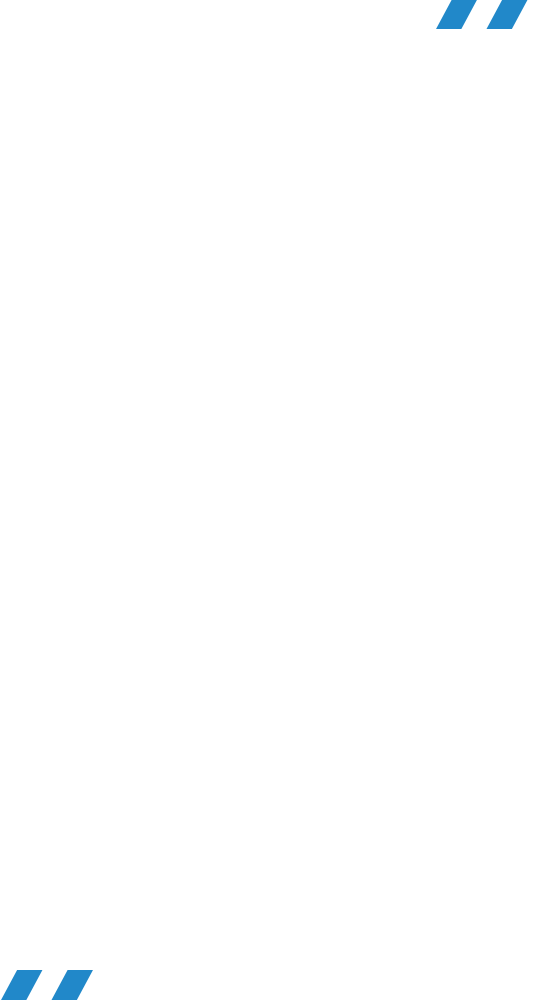 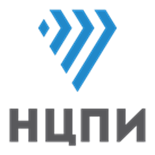 ИНФОРМАЦИОННО-ПОИСКОВЫЕ СИСТЕМЫ 
«ЭТАЛОН» и «ЭТАЛОН-ONLINE»
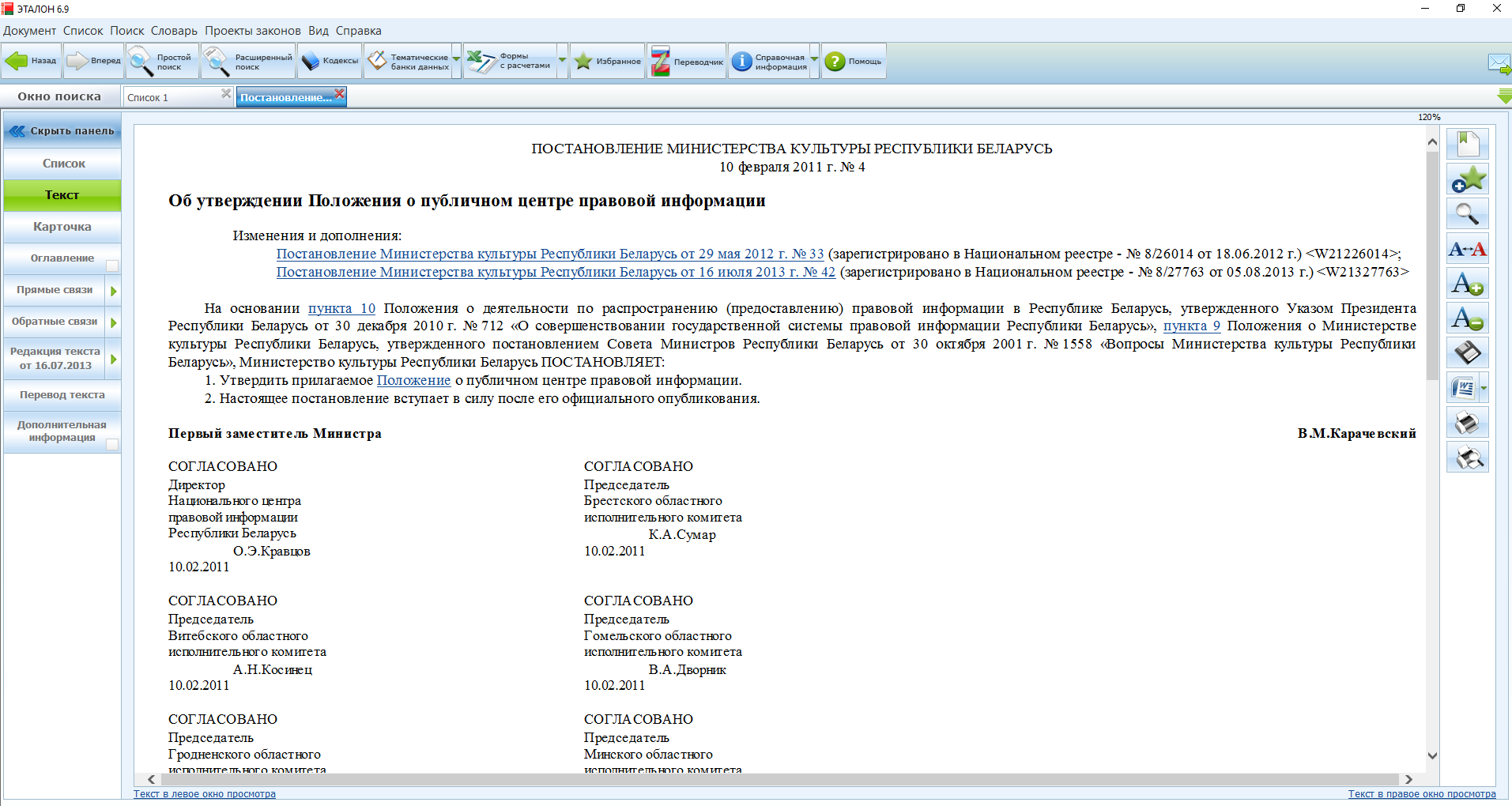 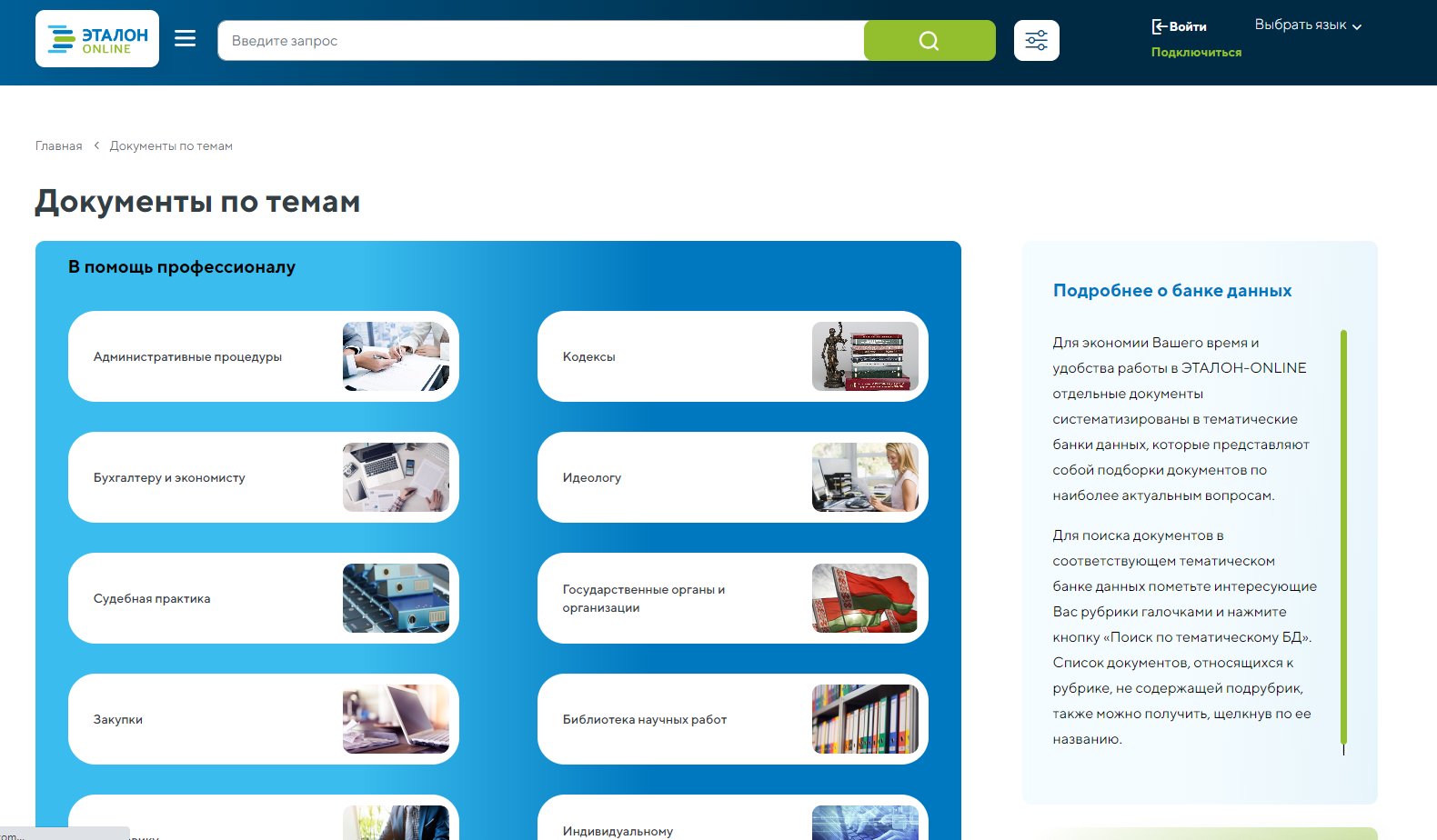 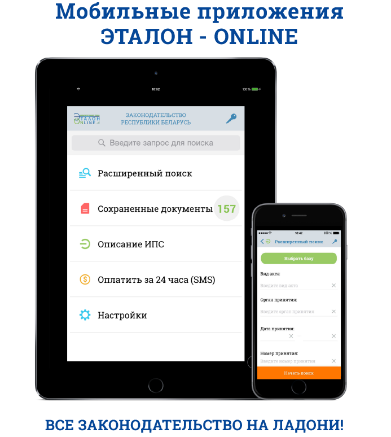 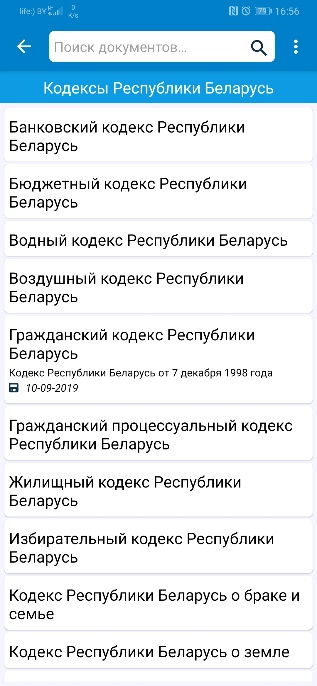 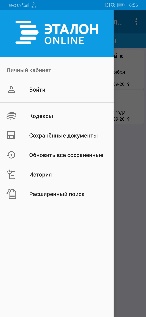 © 2023 НЦПИ    Мы делаем право доступным для всех!
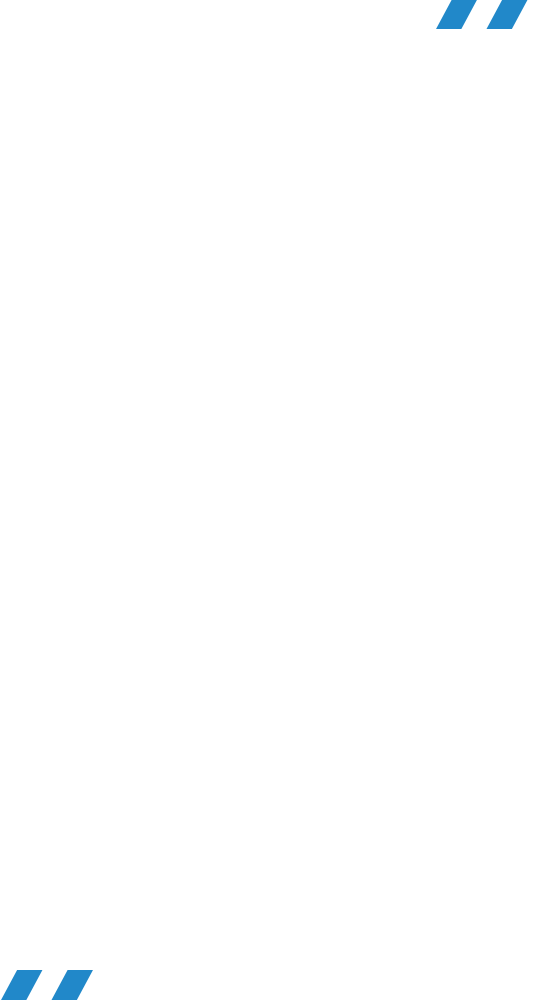 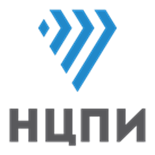 НАЦИОНАЛЬНЫЙ ПРАВОВОЙ ИНТЕРНЕТ-ПОРТАЛ РЕСПУБЛИКИ БЕЛАРУСЬ
www.pravo.by (www.law.by)
Основной государственный интернет-ресурс в области права и правовой информатизации, единственный источник официального опубликования правовых актов, применяемых в республике.
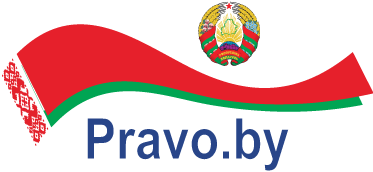 Портал – это:
Банк данных законопроектов
 Аналитические и справочные материалы
 Оперативно и компетентно о законодательстве
 Свободный доступ к правовой информации
Национальный реестр правовых актов
 Официальное опубликование правовых актов
 Эталонный банк данных правовой информации
 Новости законодательства
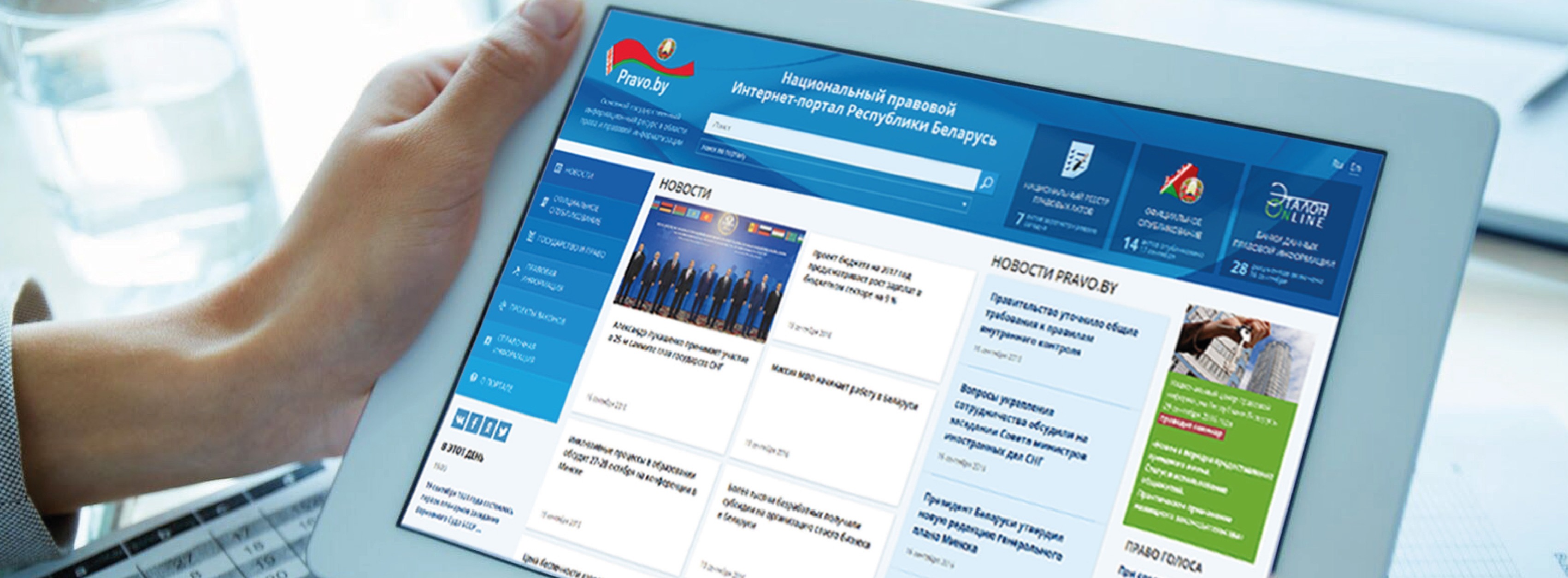 © 2023 НЦПИ    Мы делаем право доступным для всех!
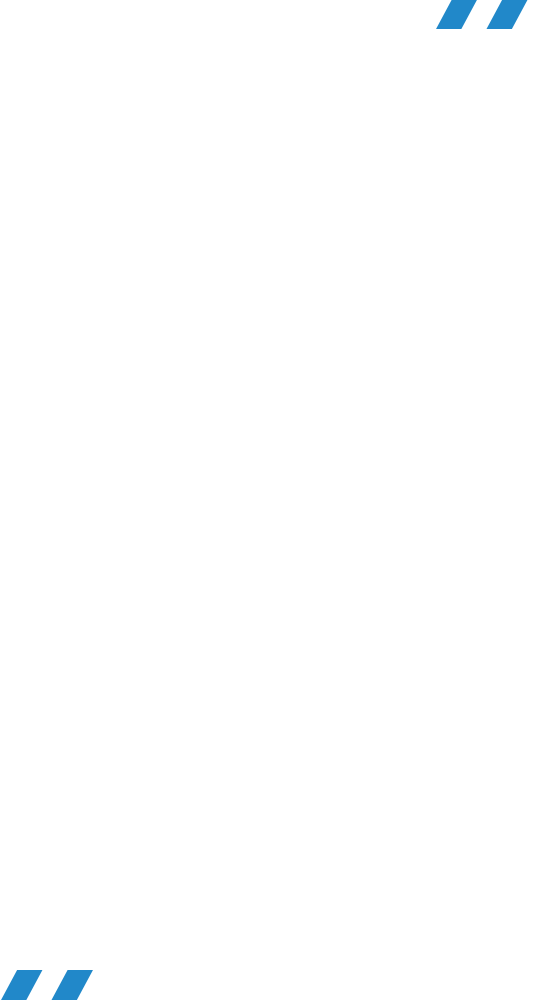 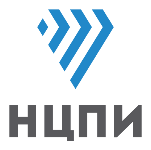 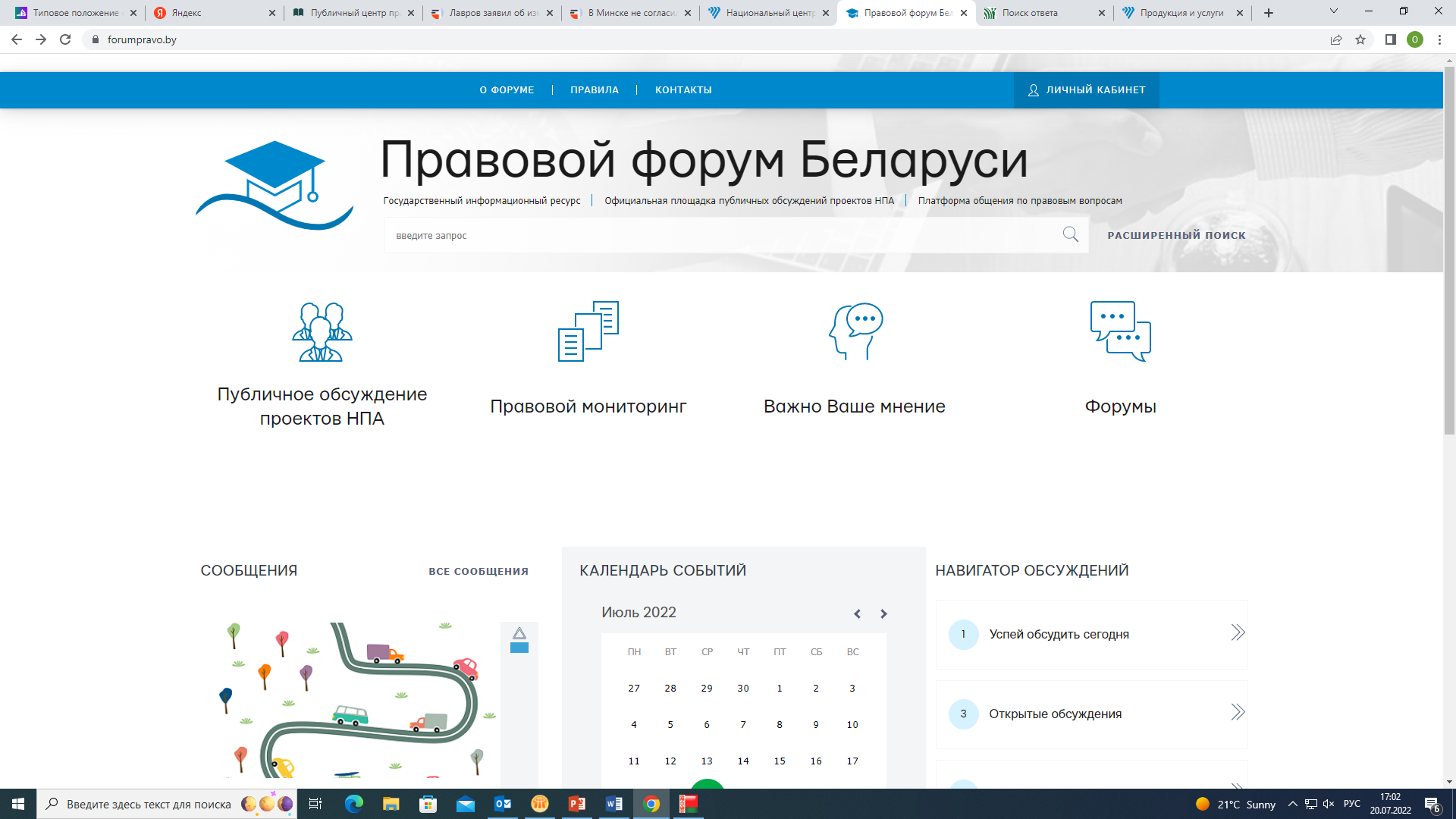 © 2023 НЦПИ    Мы делаем право доступным для всех!
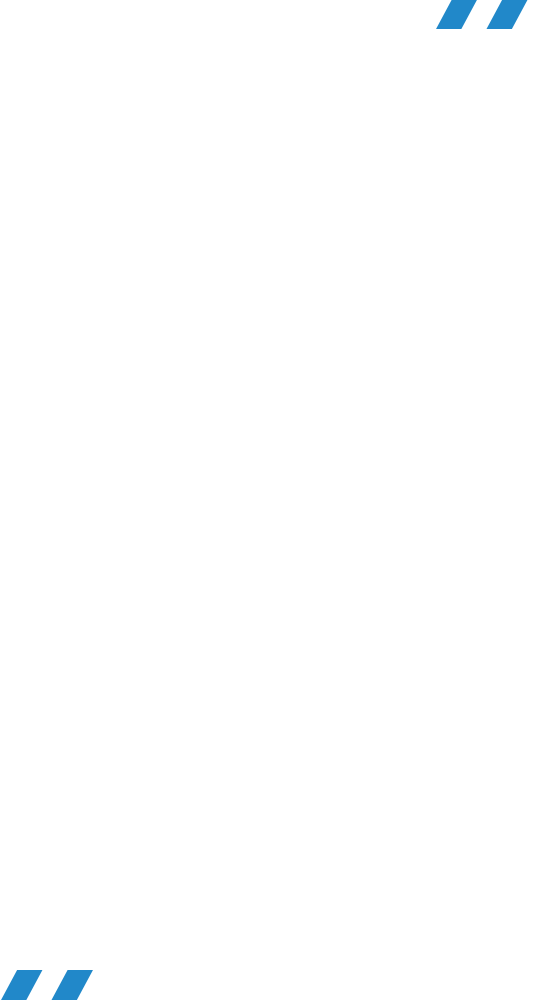 ДЕТСКИЙ ПРАВОВОЙ САЙТ
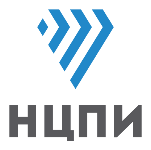 www.mir.pravo.by
Cодержит игры, викторины, полезную информацию для детей и их родителей, педагогов


Информация носит адаптированный характер

      
Формируются навыки разрешения конфликтных ситуаций правомерными способами
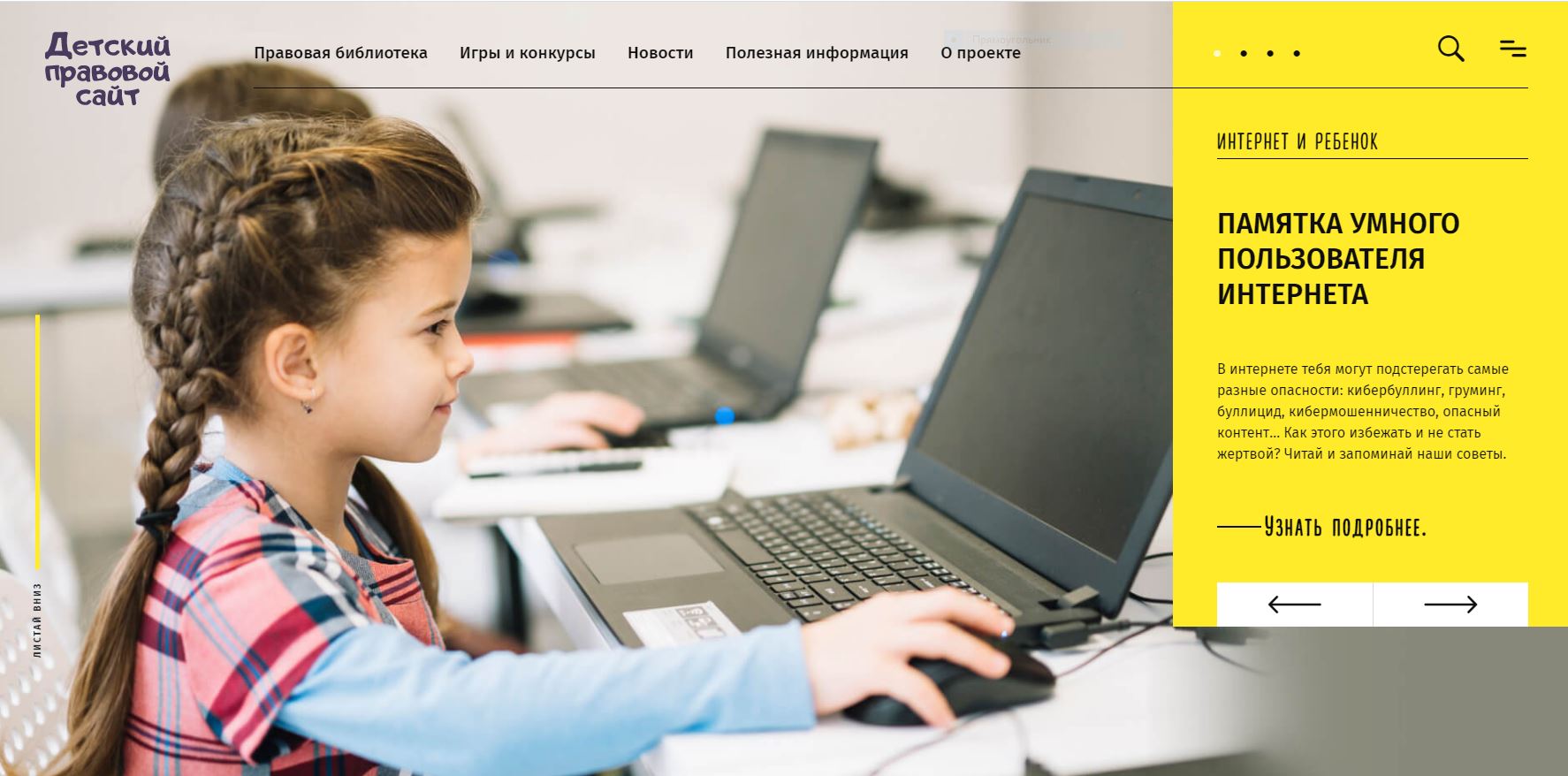 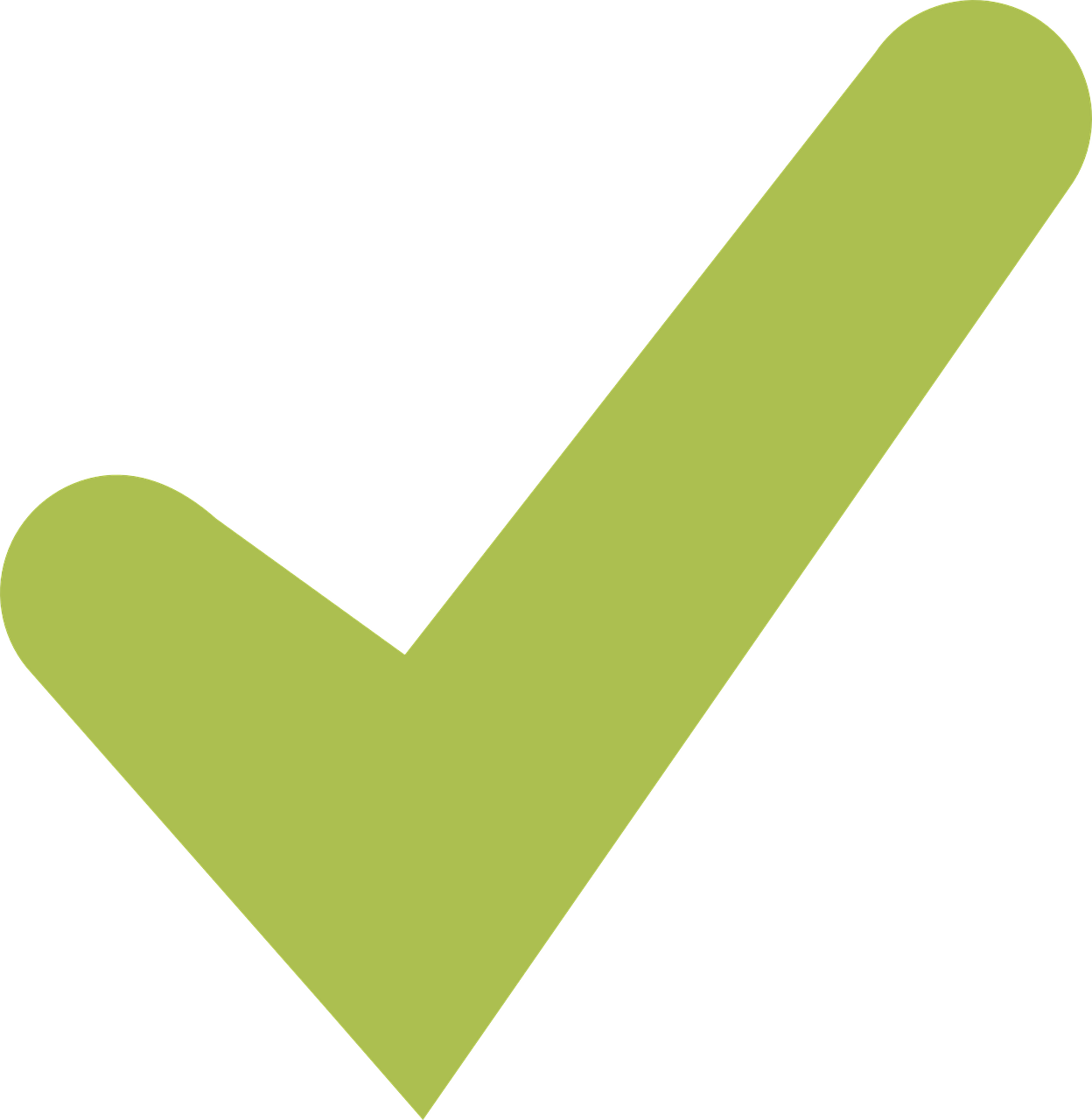 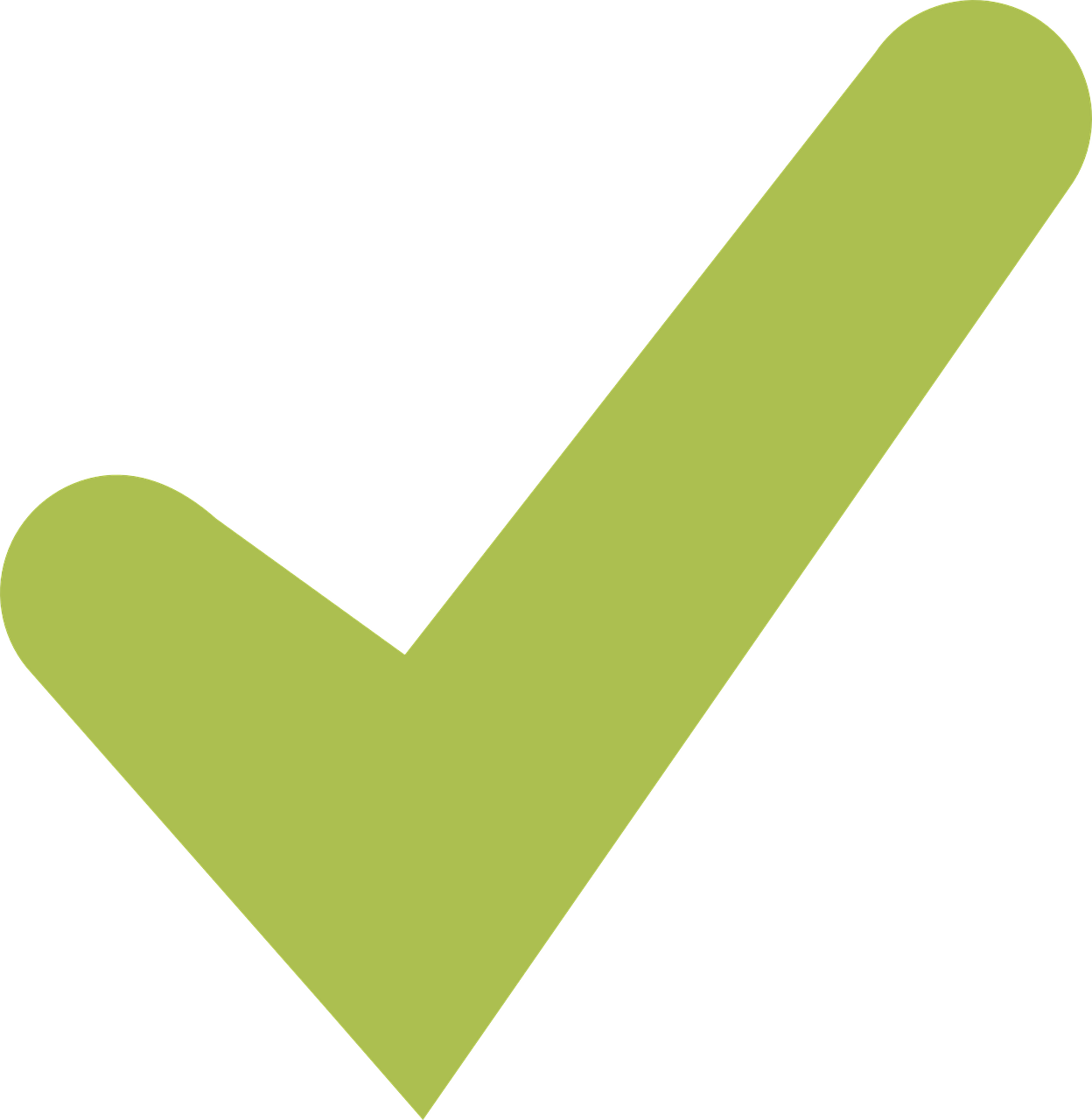 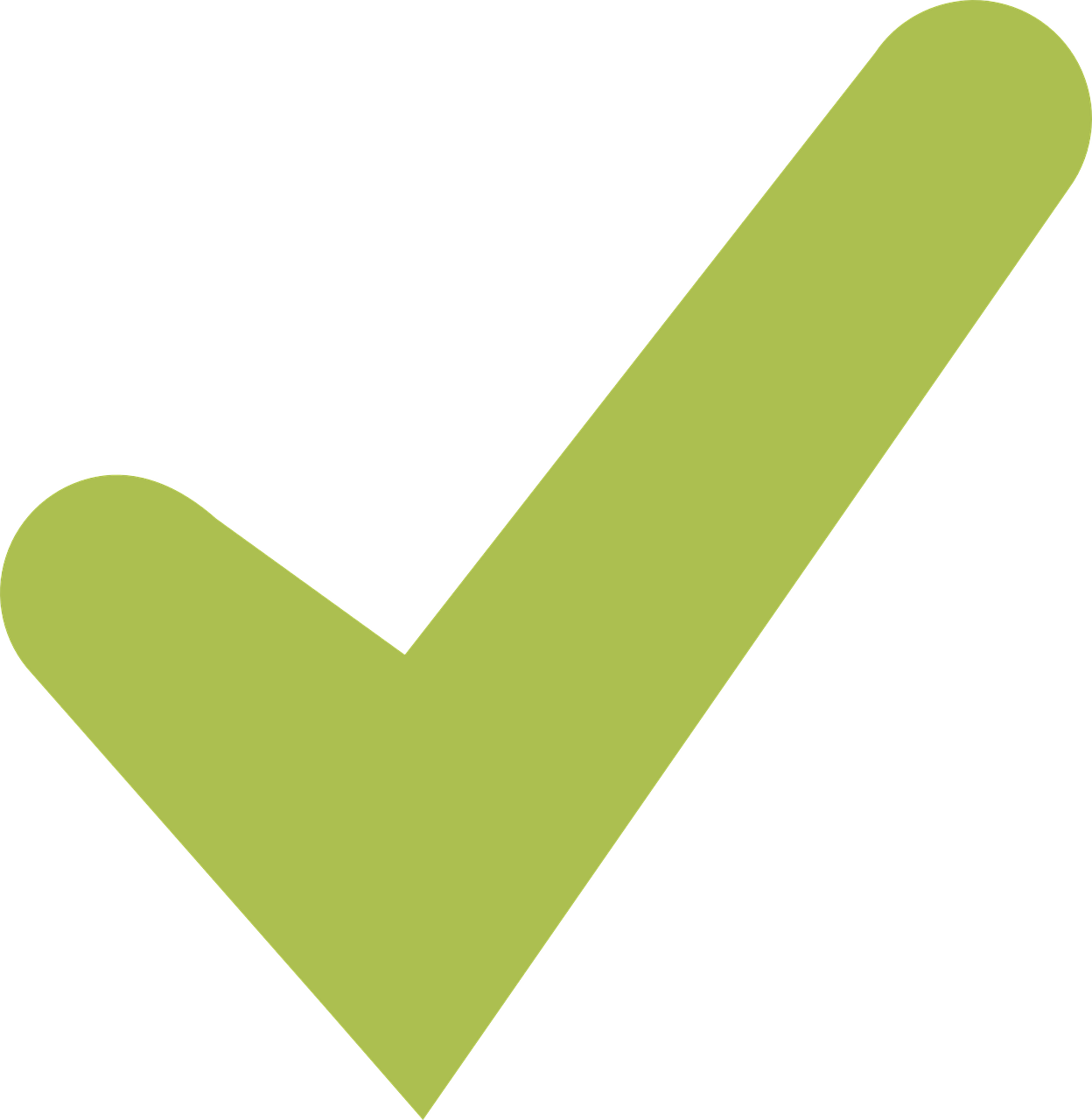 © 2023 НЦПИ    Мы делаем право доступным для всех!
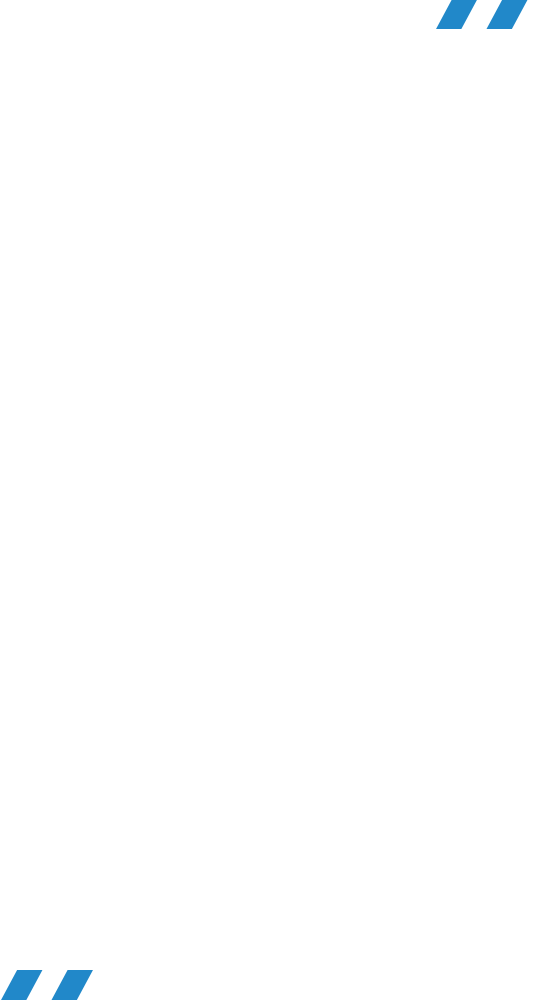 Юридическое консультирование в публичных центрах правовой информации
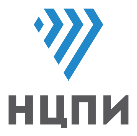 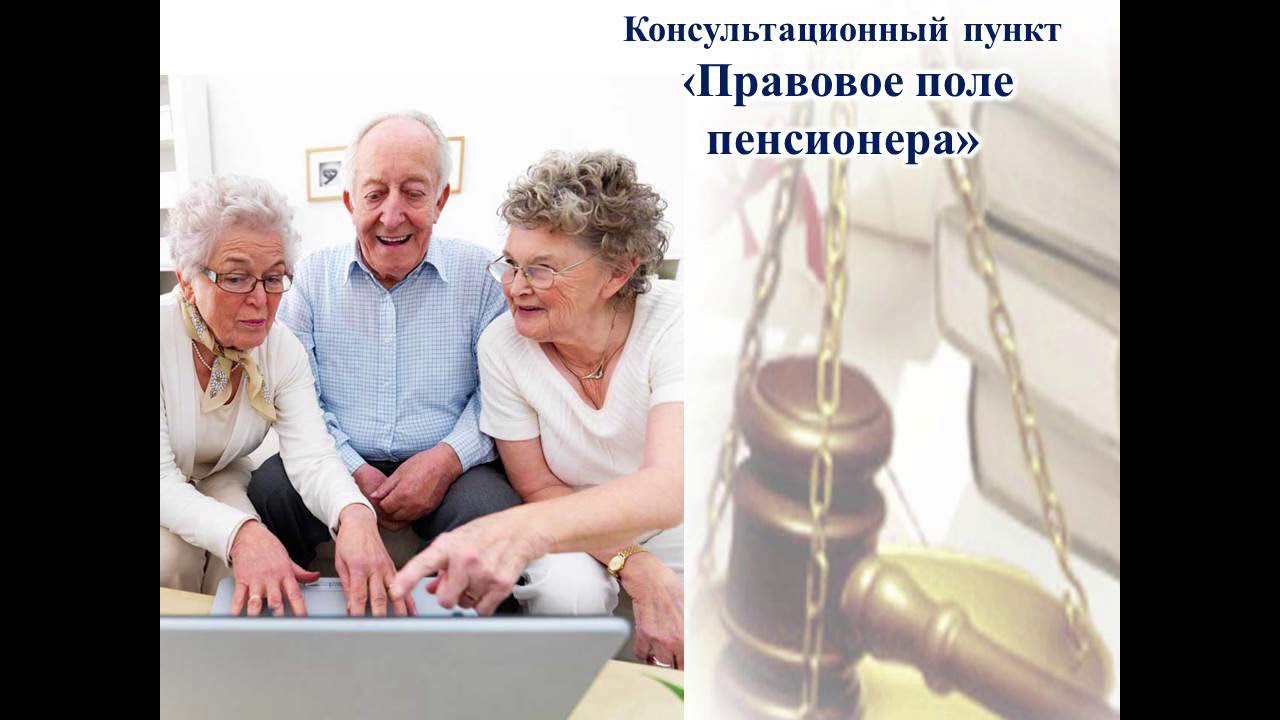 Профессиональное юридическое консультирование содействовало трансформации информационно-правового библиотечного обслуживания пользователей в информационно-правовой коммуникационный сервис, позволяющий гражданам использовать доступные в центрах информационные правовые ресурсы и получать информацию в процессе общения с практикующими юристами (нотариусами, адвокатами, иными специалистами государственных и общественных организаций).
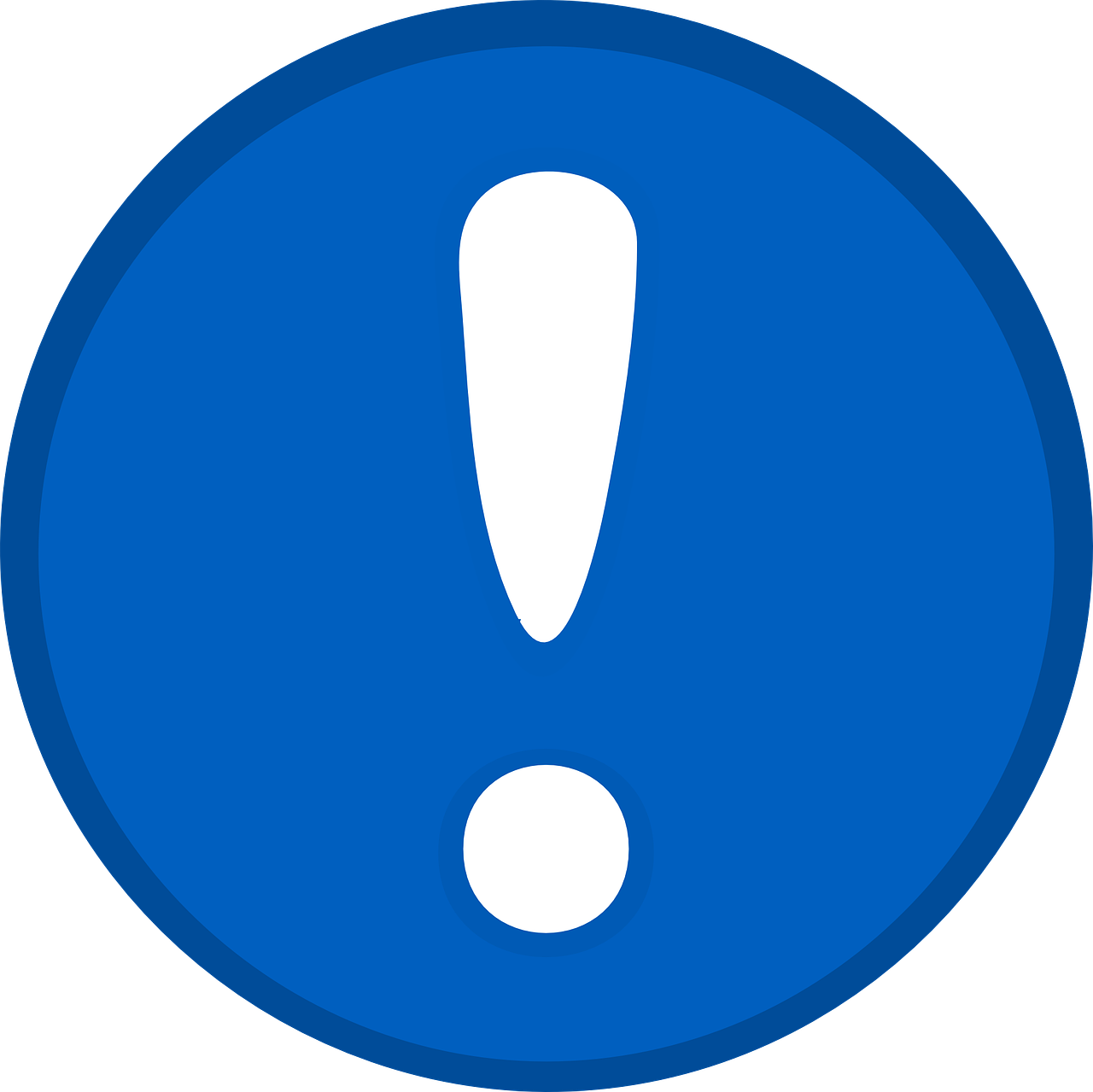 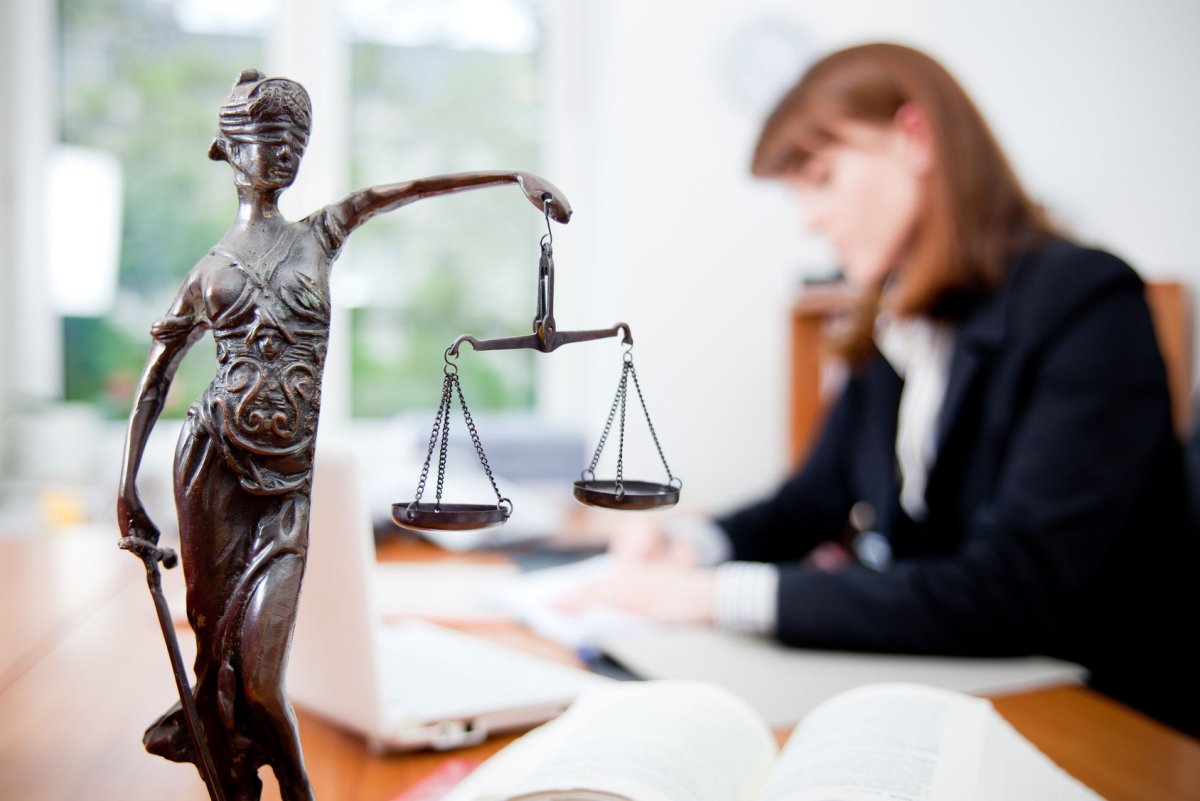 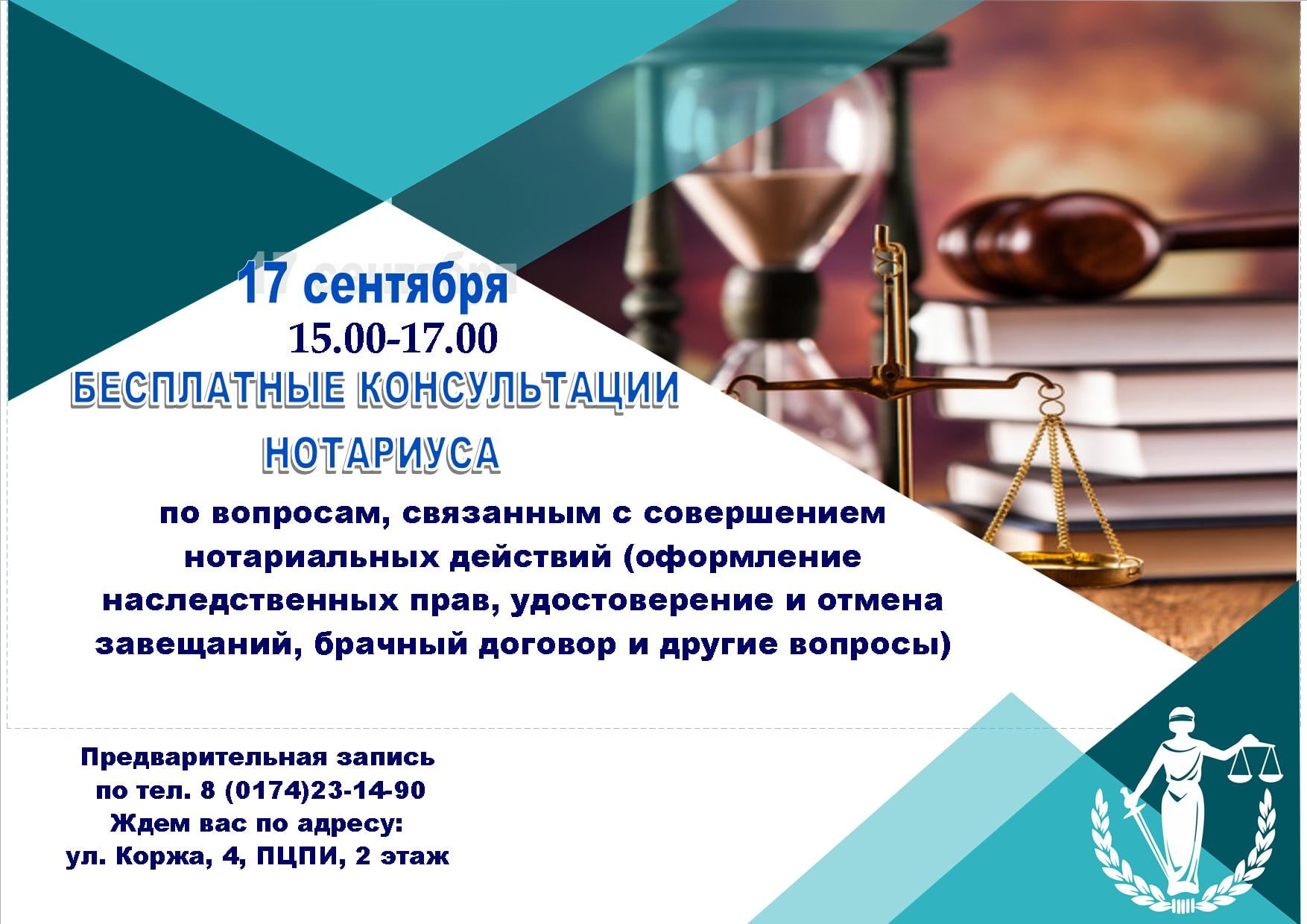 © 2023 НЦПИ    Мы делаем право доступным для всех!
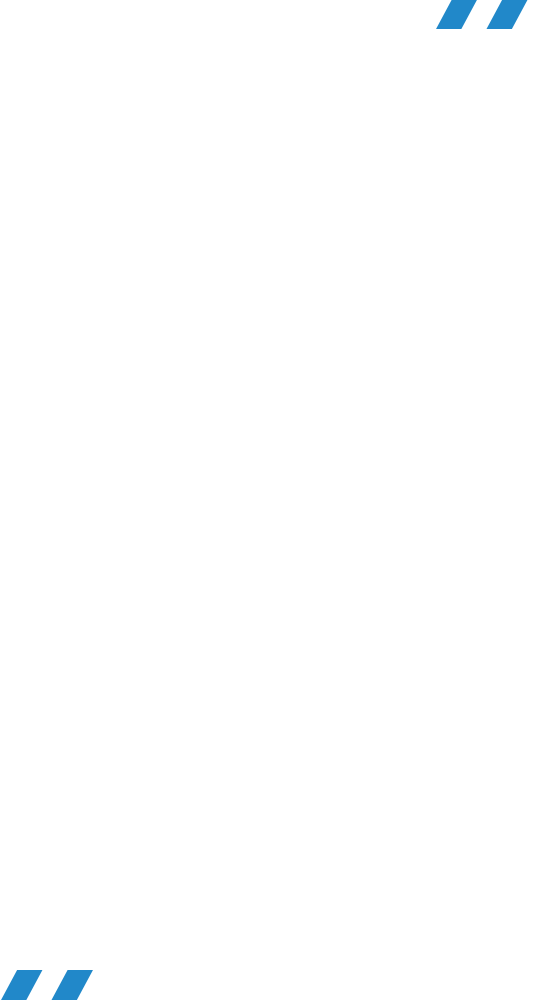 ДИНАМИКА ОСНОВНЫХ ПОКАЗАТЕЛЕЙ ПУБЛИЧНЫХ ЦЕНТРОВ ПРАВОВОЙ ИНФОРМАЦИИ
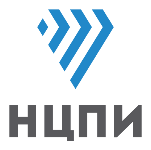 © 2023 НЦПИ    Мы делаем право доступным для всех!
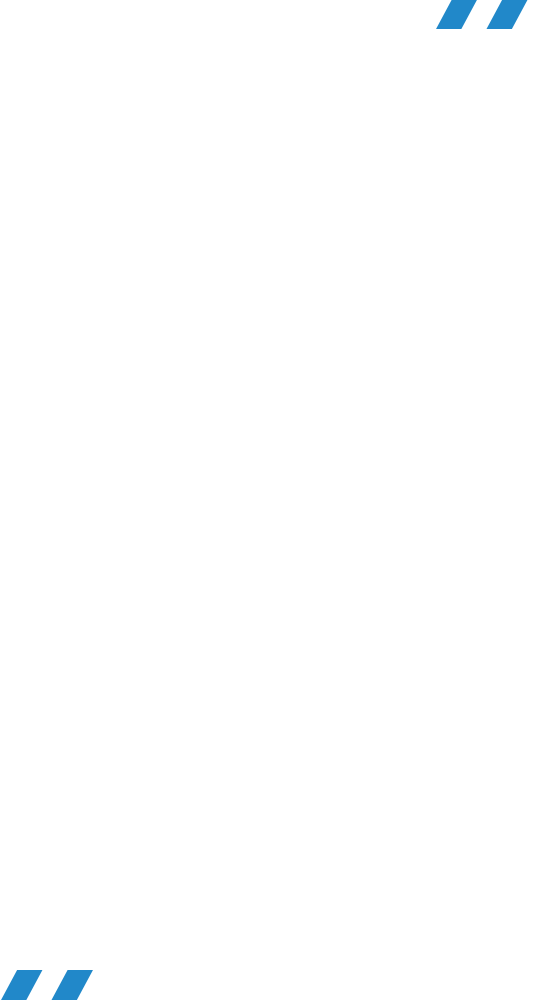 ЮридическИЕ КОНСУЛЬТАЦИИ в ПУБЛИЧНЫХ ЦЕНТРАХ ПРАВОВОЙ ИНФОРМАЦИИ
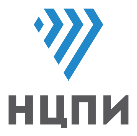 © 2023 НЦПИ    Мы делаем право доступным для всех!
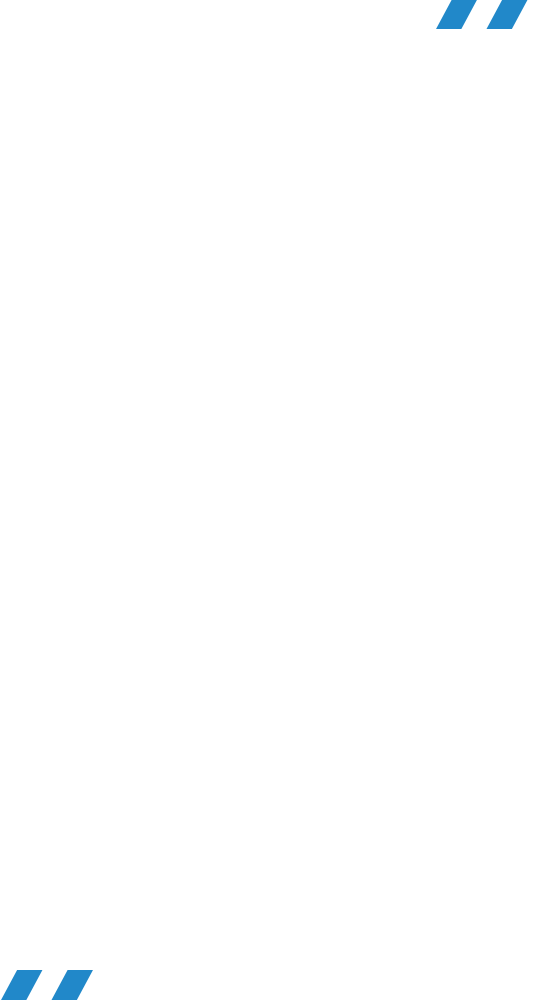 ТЕМАТИКА ОБРАЩЕНИЙ ПОЛЬЗОВАТЕЛЕЙ ПУБЛИЧНЫХ ЦЕНТРОВ ПРАВОВОЙ ИНФОРМАЦИИ ПО ПРАВОВЫМ ВОПРОСАМВ 2021 ГОДУ
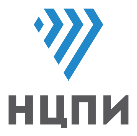 © 2023 НЦПИ    Мы делаем право доступным для всех!
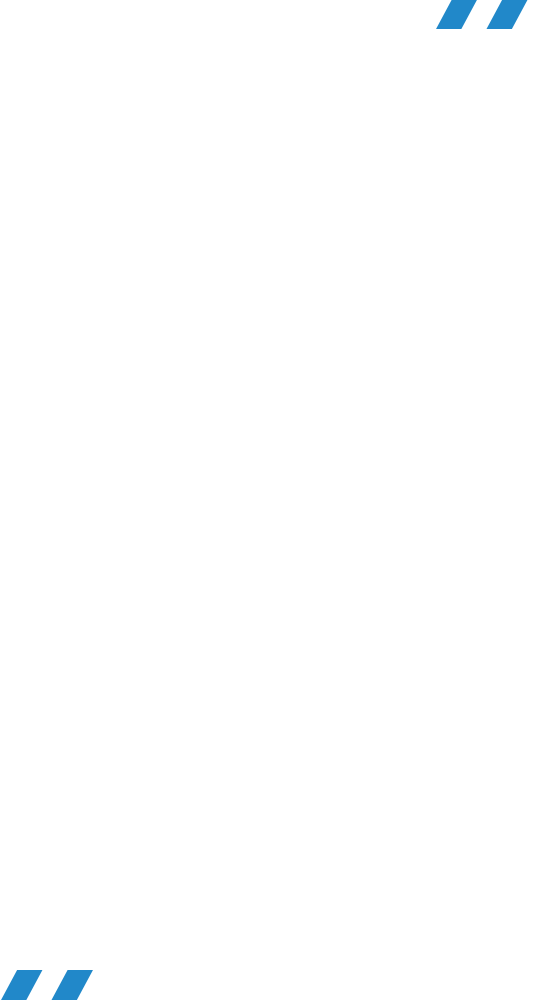 МЕРОПРИЯТИЯ ПО ПРАВОВОМУ ПРОСВЕЩЕНИЮ В ПУБЛИЧНЫХ ЦЕНТРАХ ПРАВОВОЙ ИНФОРМАЦИИ
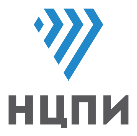 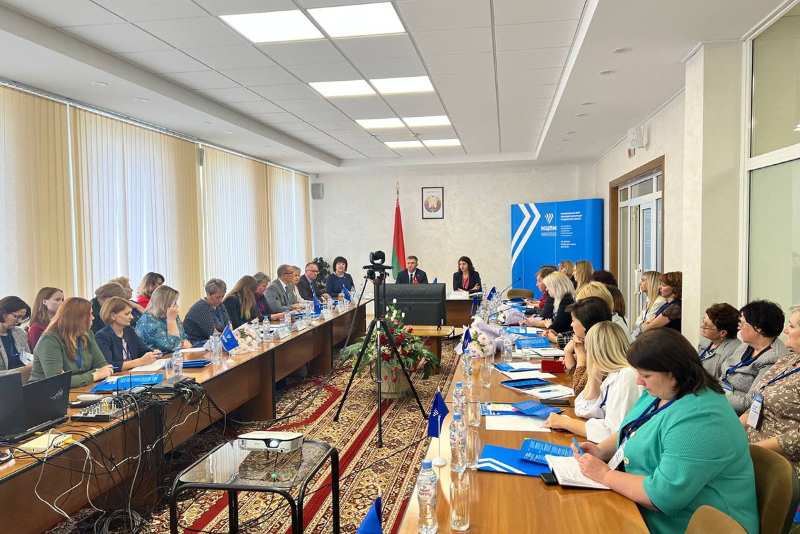 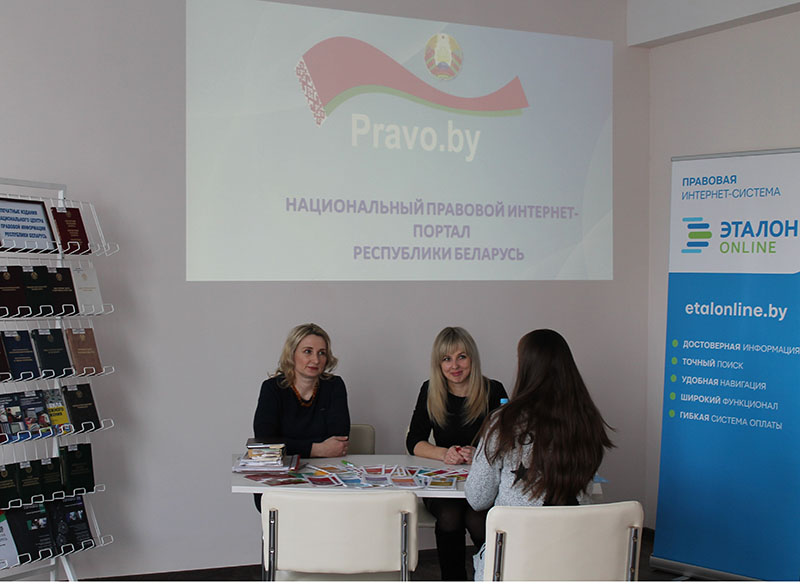 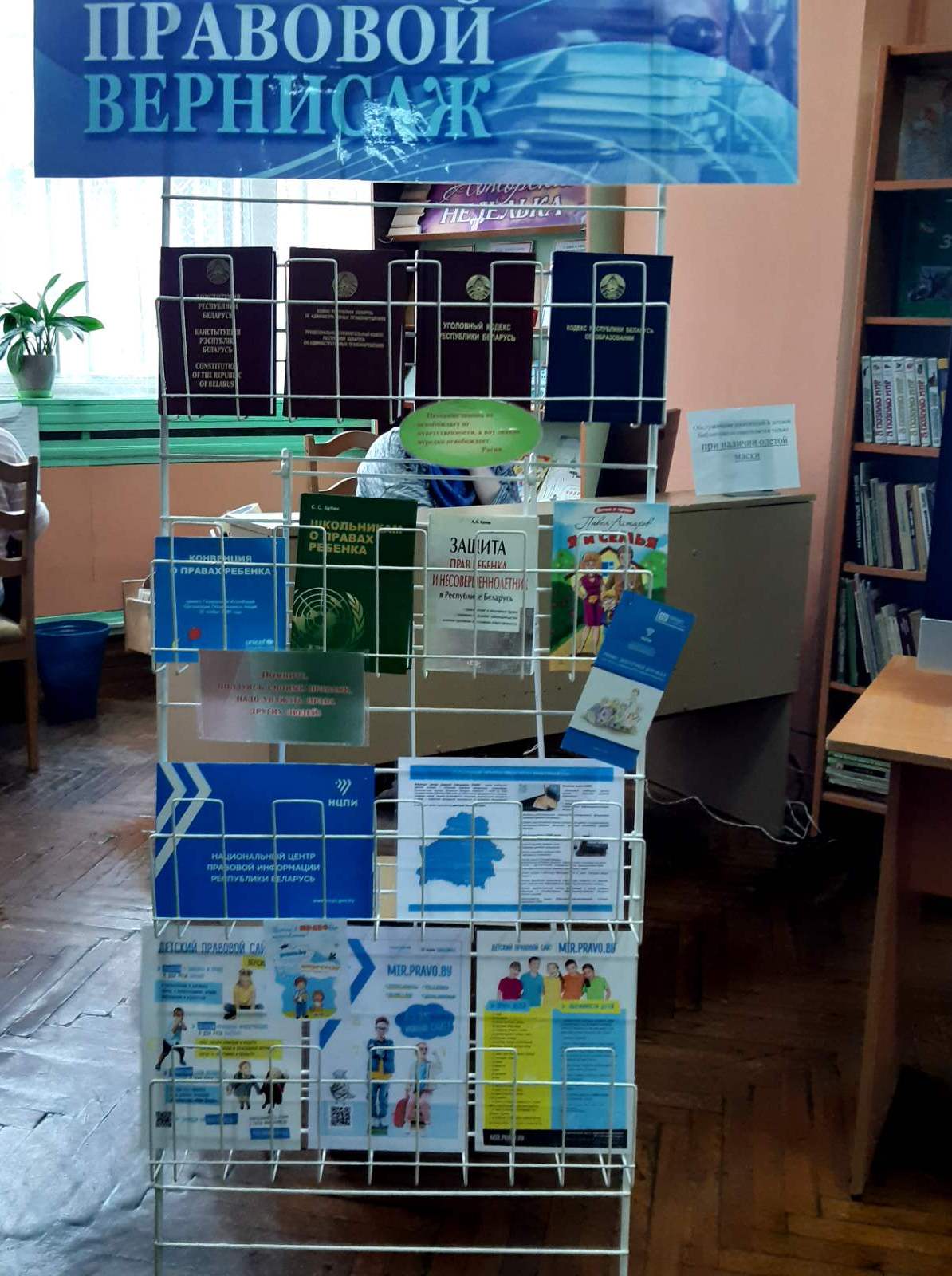 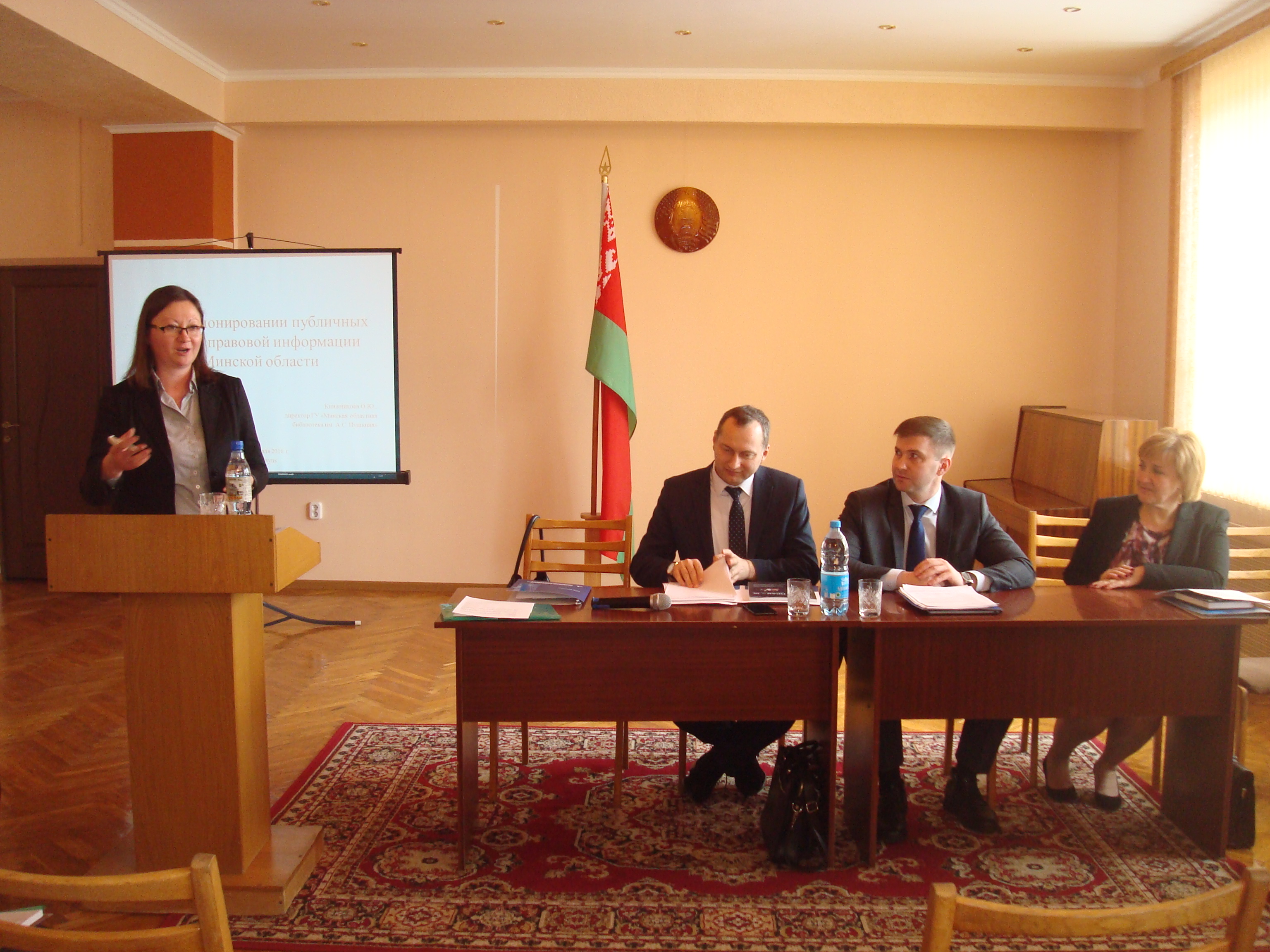 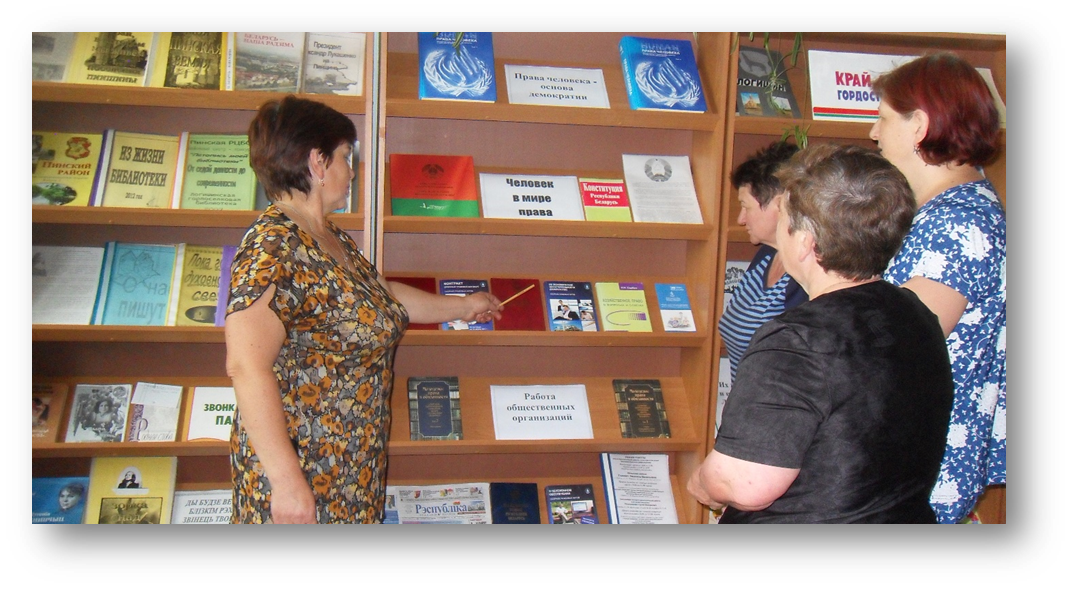 © 2023 НЦПИ    Мы делаем право доступным для всех!
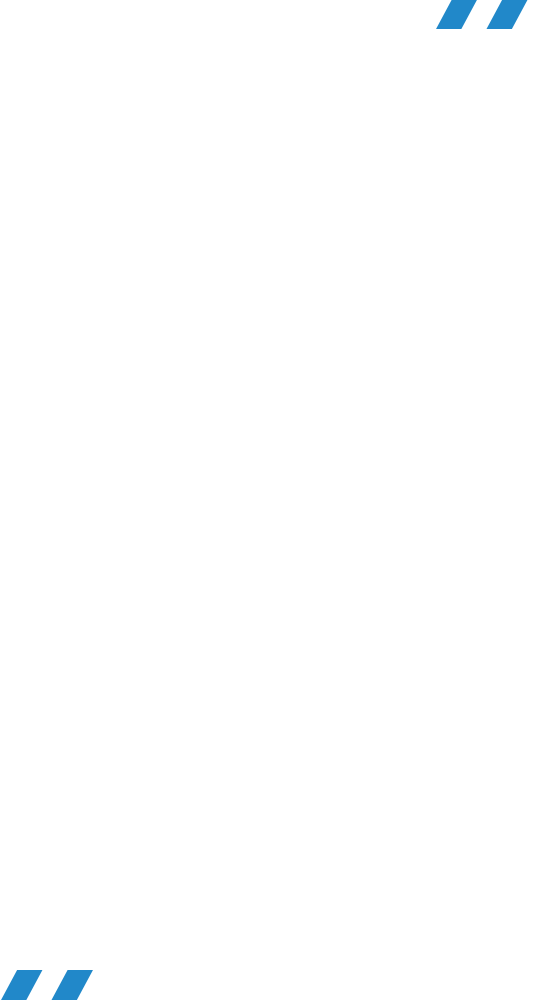 этап трансформации коммуникации публичных центров правовой информации(с 2022 года)
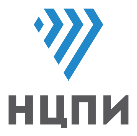 24 июня 2022 г. НЦПИ и Министерством культуры подписан План мероприятий по развитию публичных центров правовой информации в Республике Беларусь на 2022–2025 годы. 

Основные задачи: 

вовлечение ПЦПИ в реализацию проектов информационно-правовой политики государства;

расширение партнерских связей центров; 

организация на базе центров встреч по разъяснению общезначимых вновь принятых и действующих правовых актов для граждан;

наращивание виртуальной среды ПЦПИ при организации мероприятий по правовому просвещению пользователей.
Ресурсы ПЦПИ:

государственные информационно-правовые ресурсы сети Интернет: Национальный правовой Интернет-портал Республики Беларусь, Детский правовой сайт, Правовой форум Беларуси;

информационно-поисковые системы «ЭТАЛОН» и  «ЭТАЛОН-ONLINE»;

печатные издания НЦПИ (тексты Конституции, кодексов, законов и иных НПА).
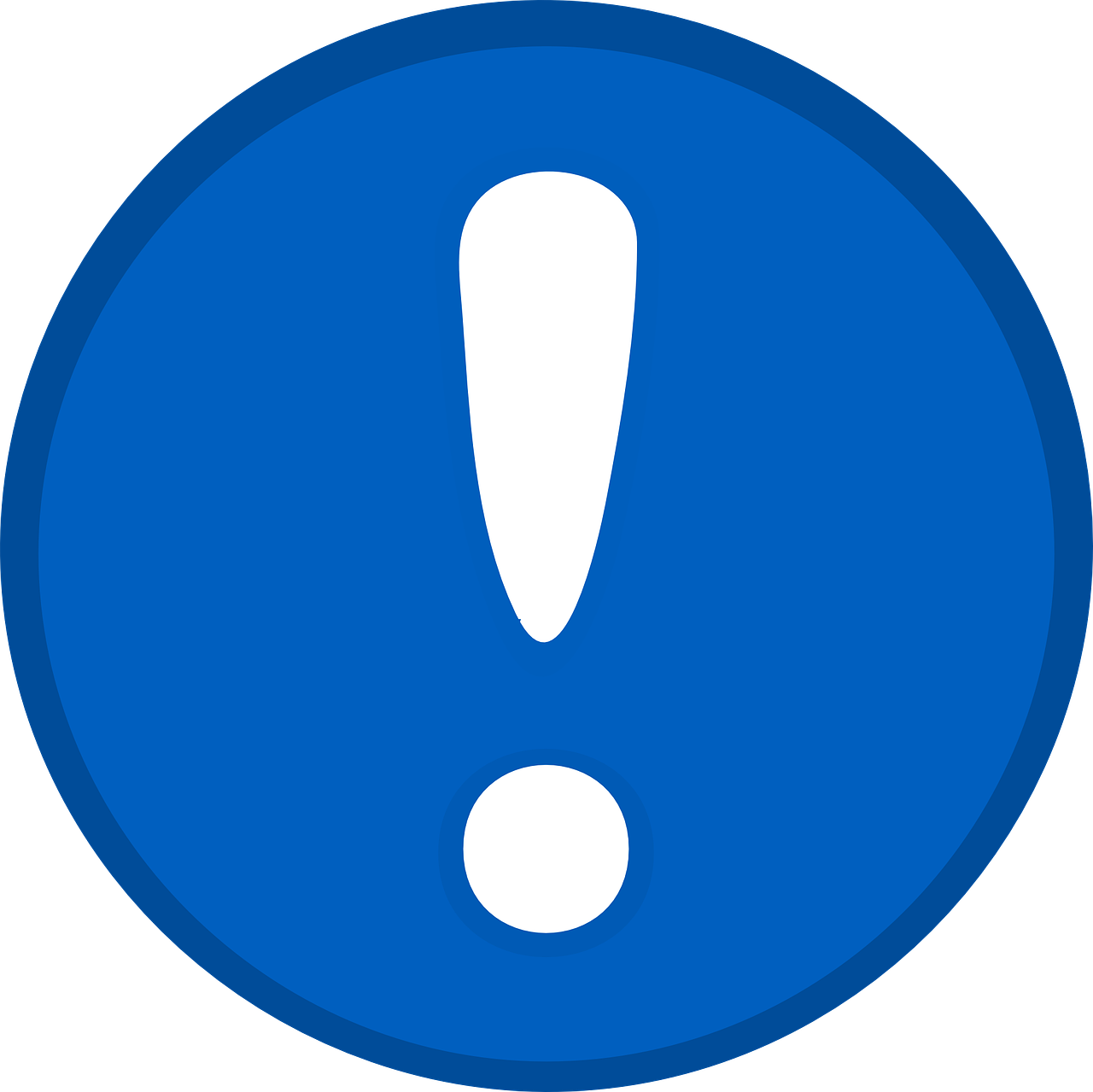 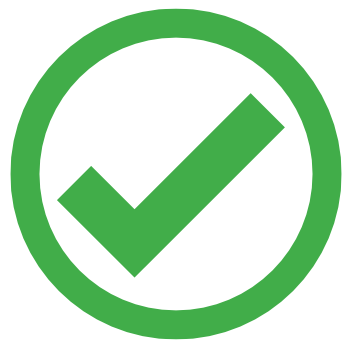 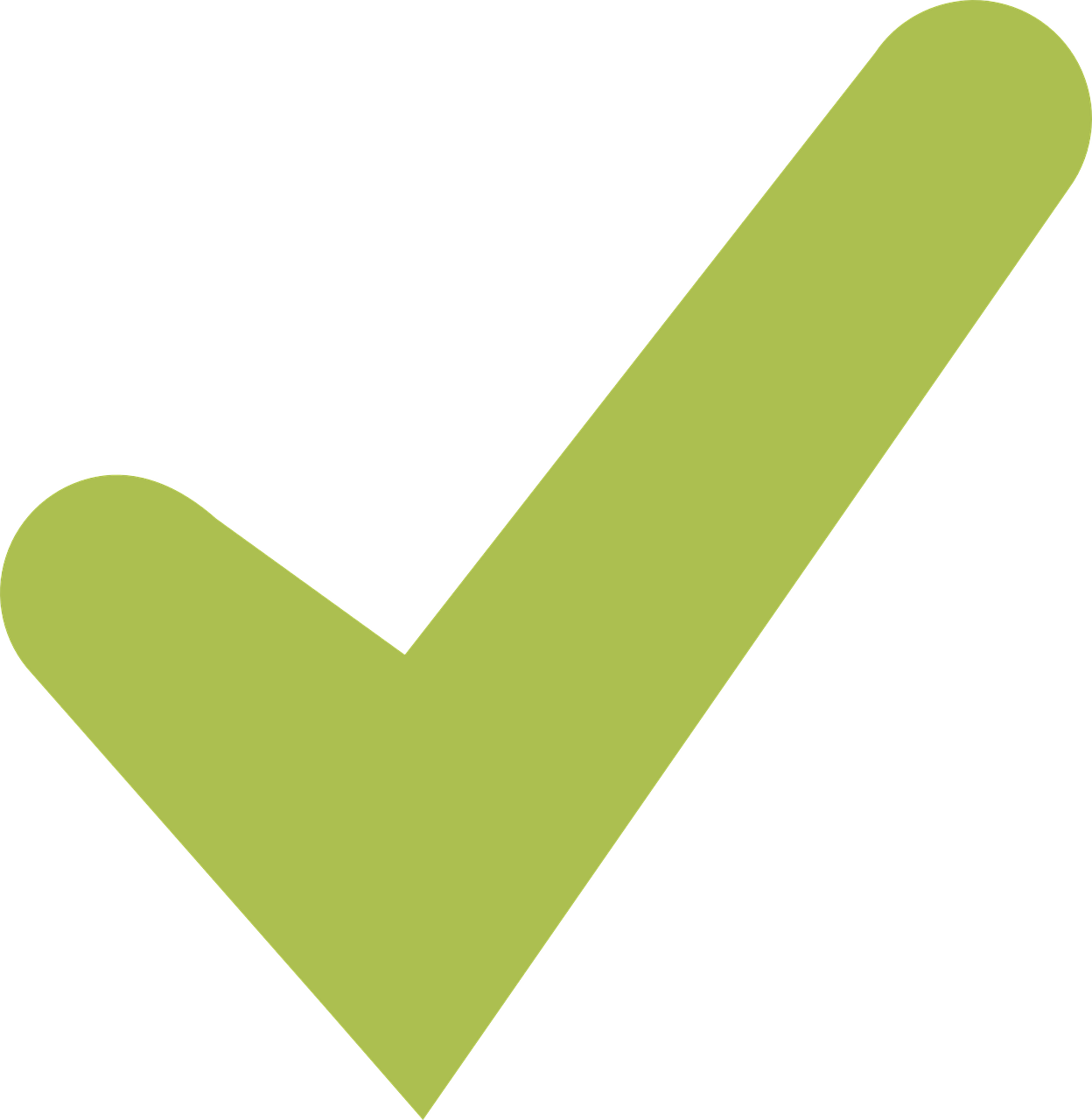 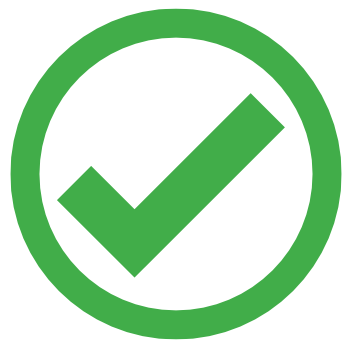 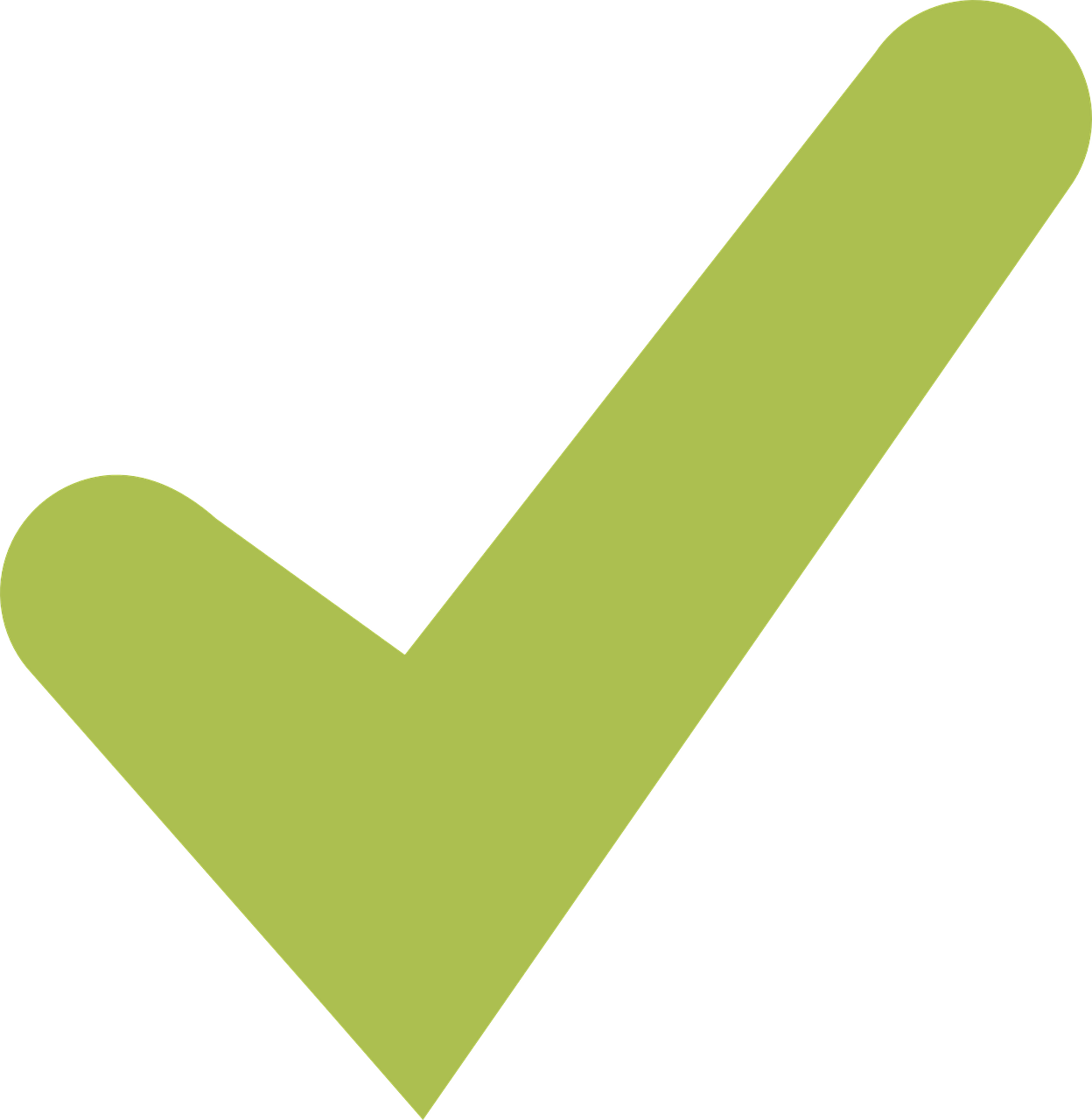 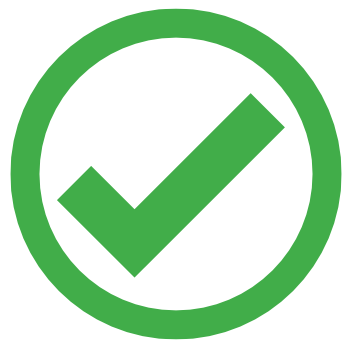 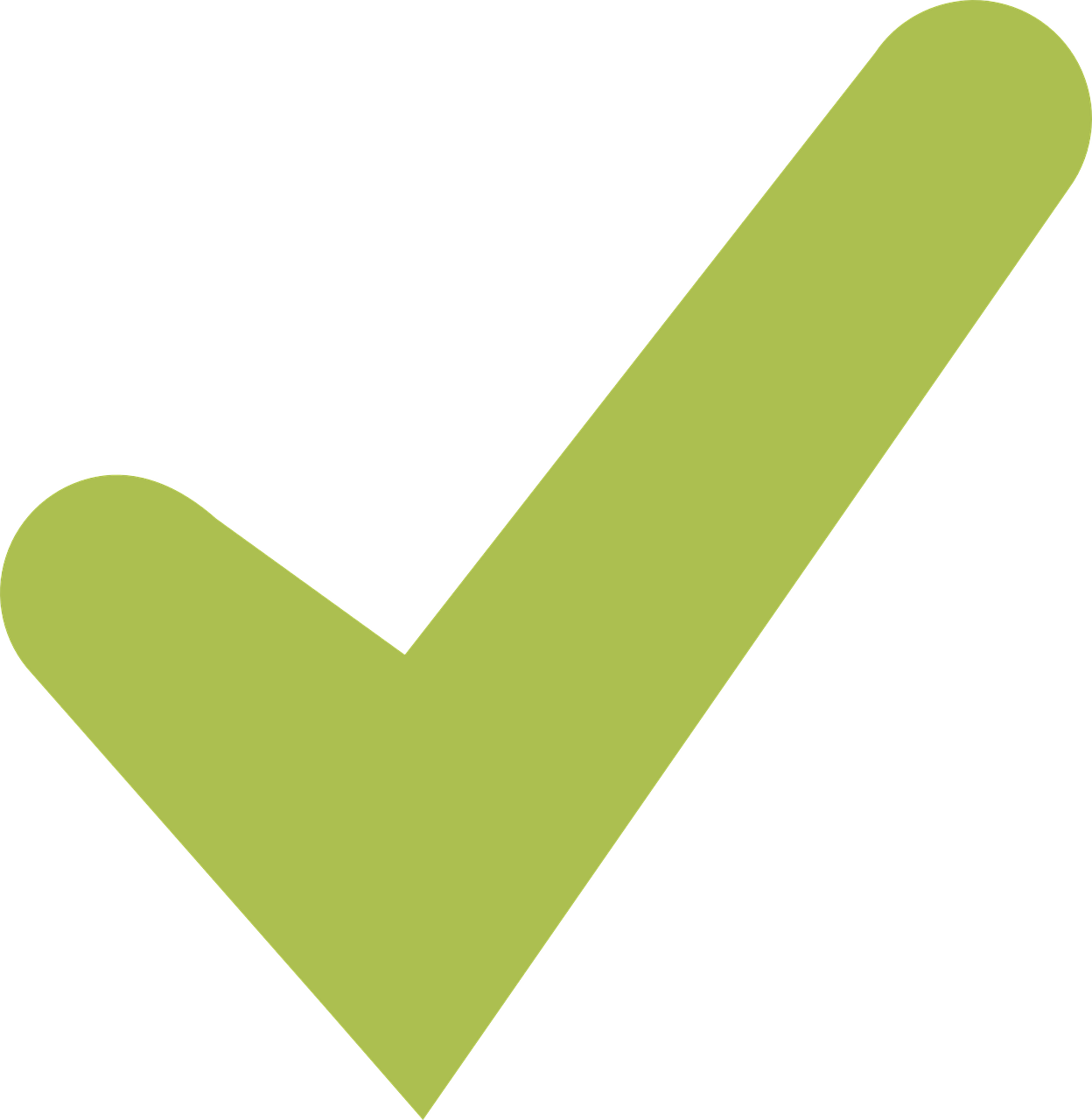 Планируется создание информационного ресурса, посвященного правовому просвещению в ПЦПИ (на сайте НЦПИ).
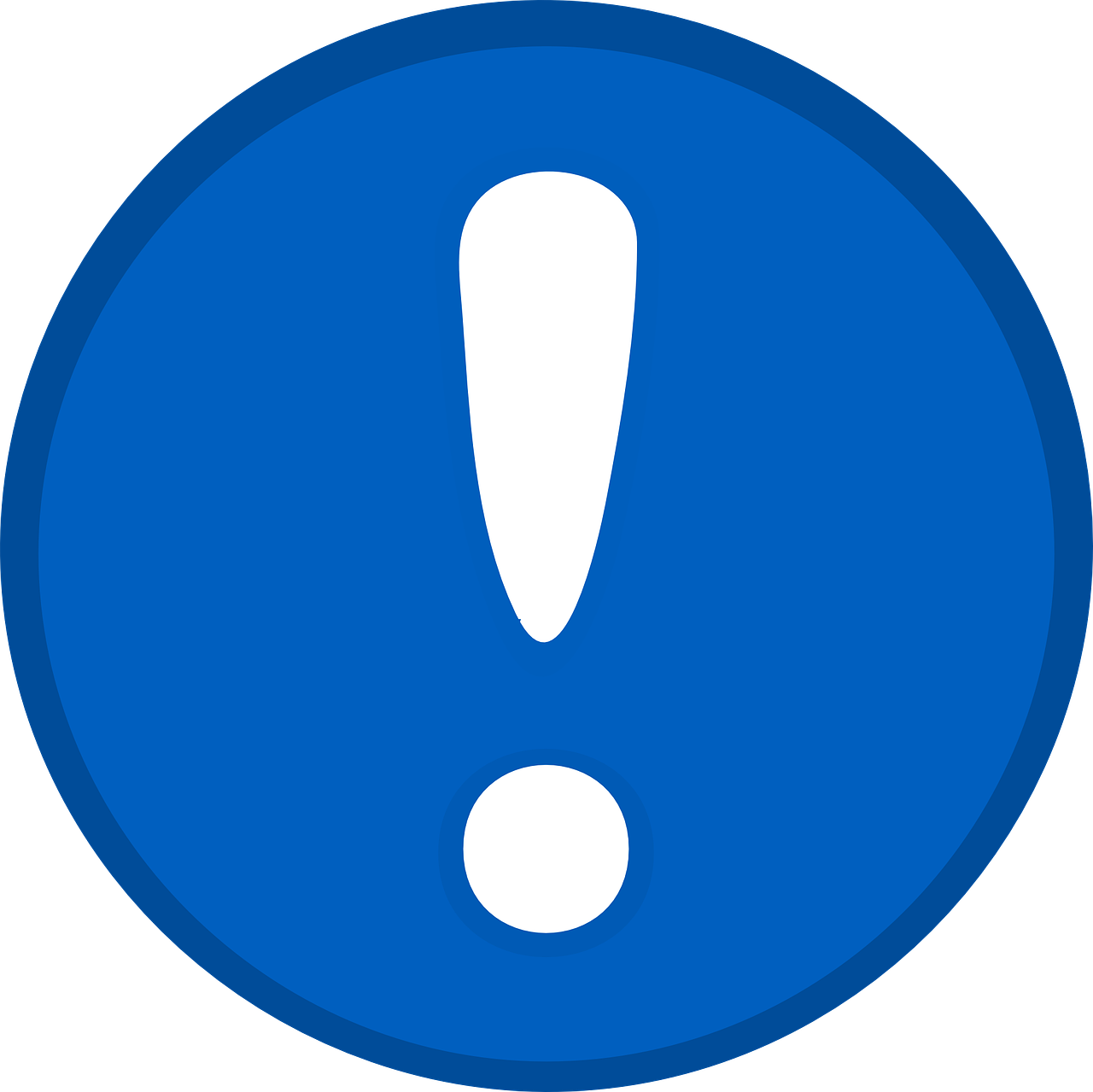 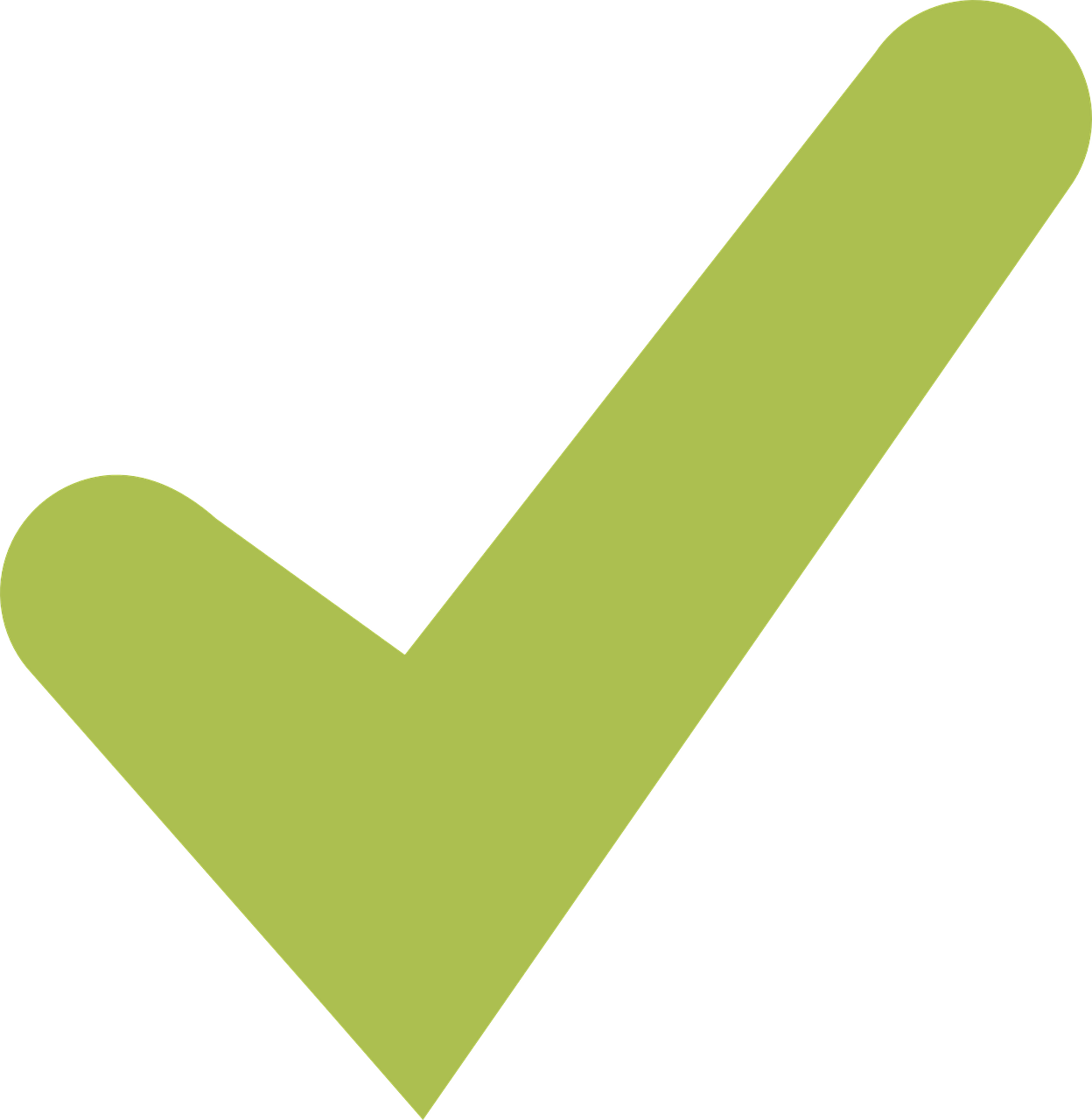 © 2023 НЦПИ    Мы делаем право доступным для всех!